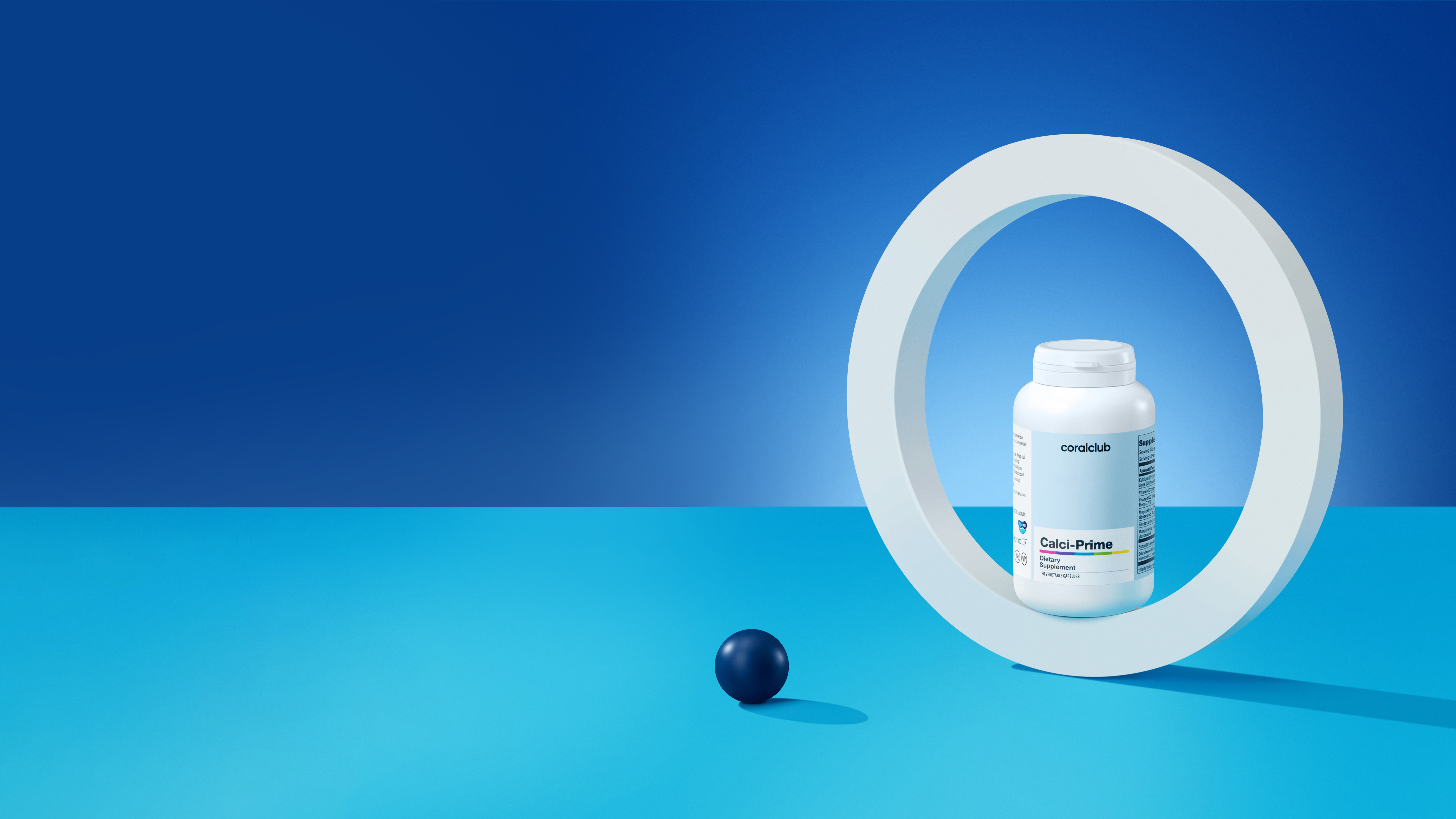 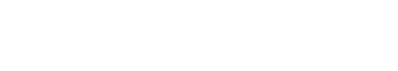 Calci-Prime
Your inner pillar of support
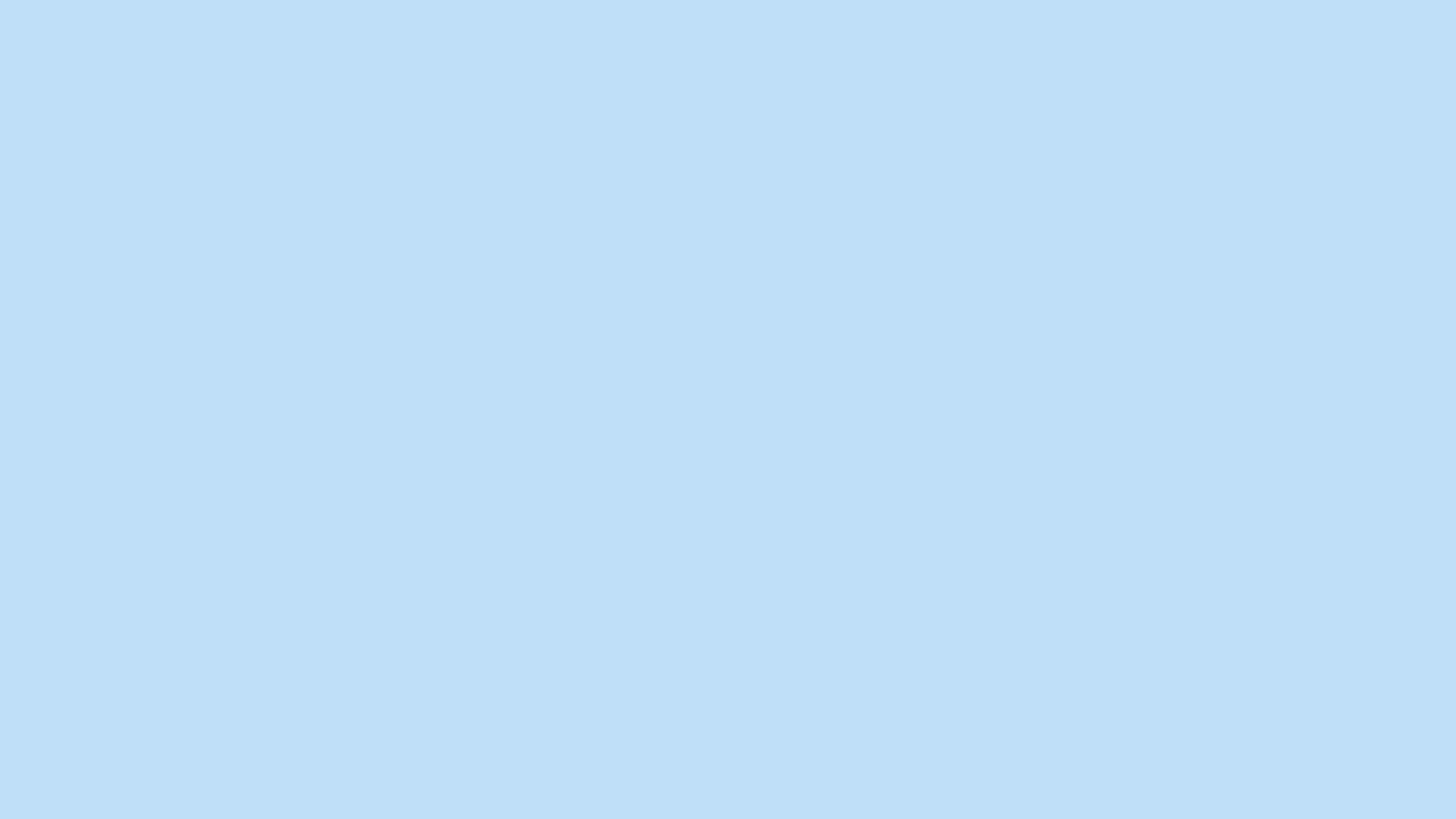 Each of us has our own lifestyle,special interests, needs and habits...
Some have gained life experience and see their 
bodies change, yet they strive to remain active
and full of energy.
Some people are always on the move, 
relying on coffee and regular exercise to keep them going.
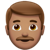 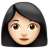 Some are teens eager to hang out with friends daily, indulging in salty fries and fizzy drinks.
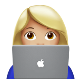 Some prefer staying indoors, rarely venturing into sunlight or taking vitamin D supplements.
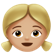 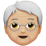 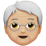 Some opt for a vegetarian or vegan lifestyle, forgoing dairy products altogether.
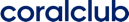 Calci-Prime
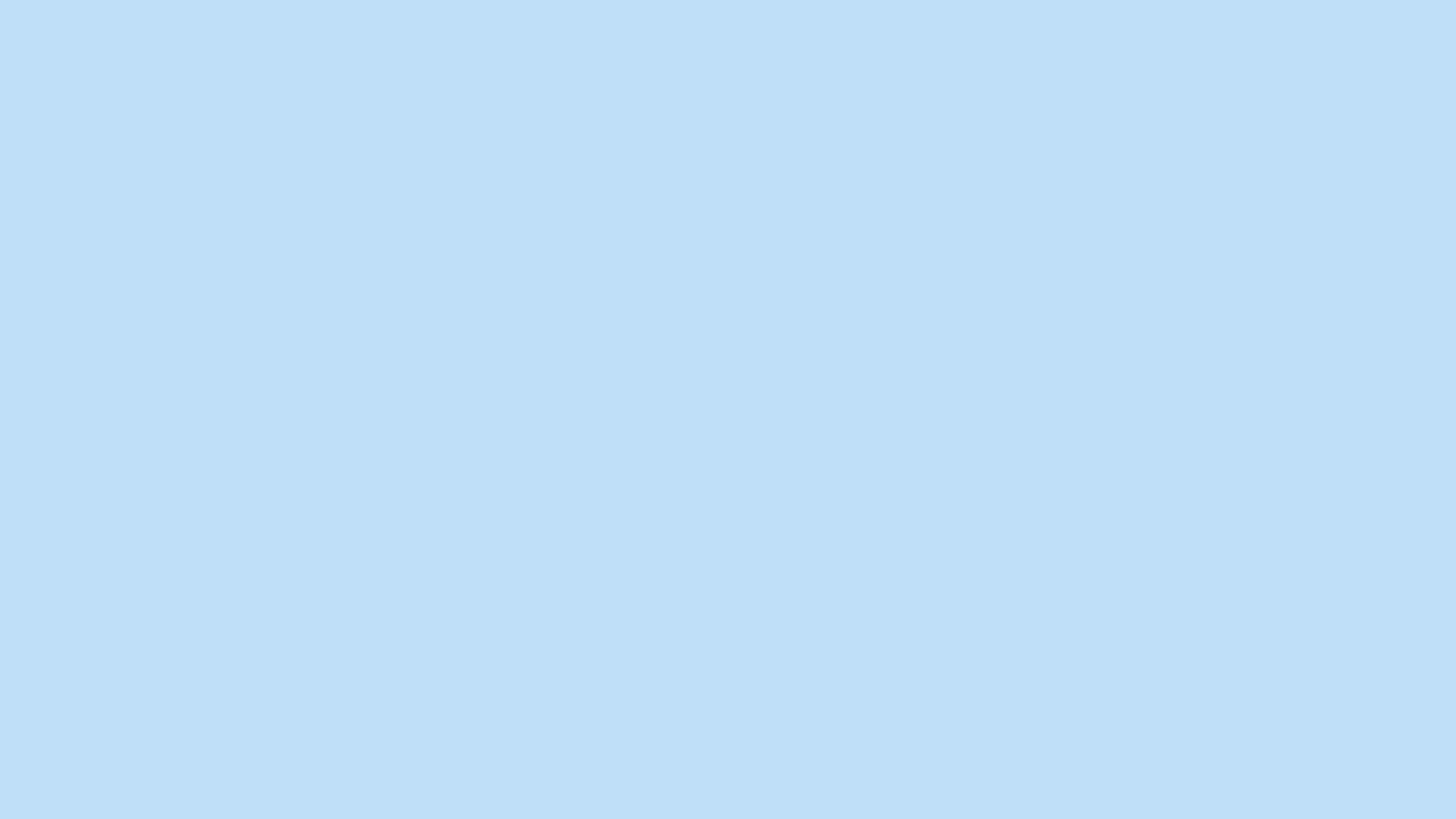 We are all different,and we don't always see what we have in common.
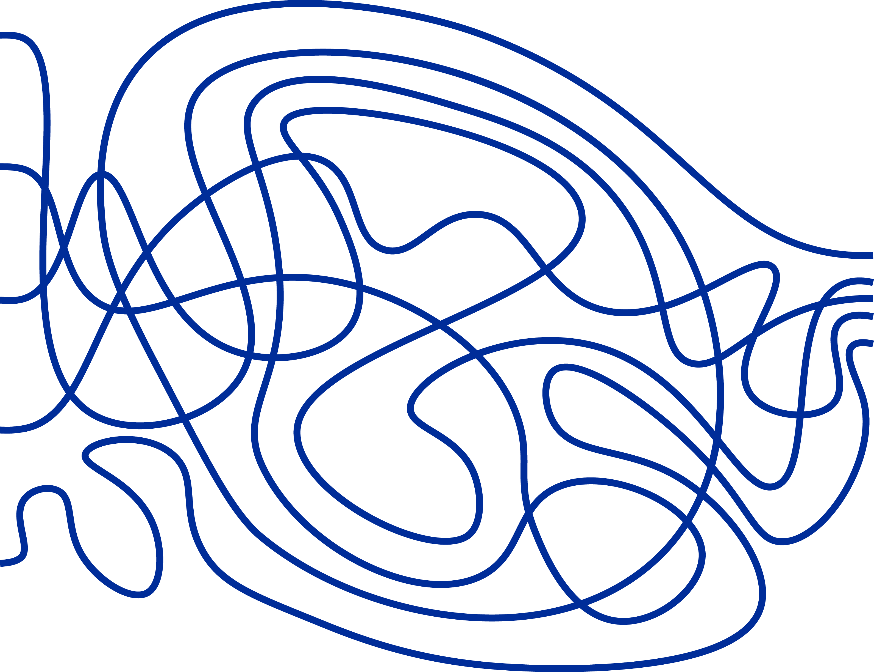 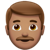 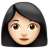 [Ca]
Calcium
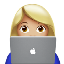 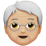 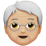 ~ 3.5 billion people are at risk of calcium deficiency[1]
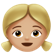 read the study
Calci-Prime
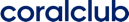 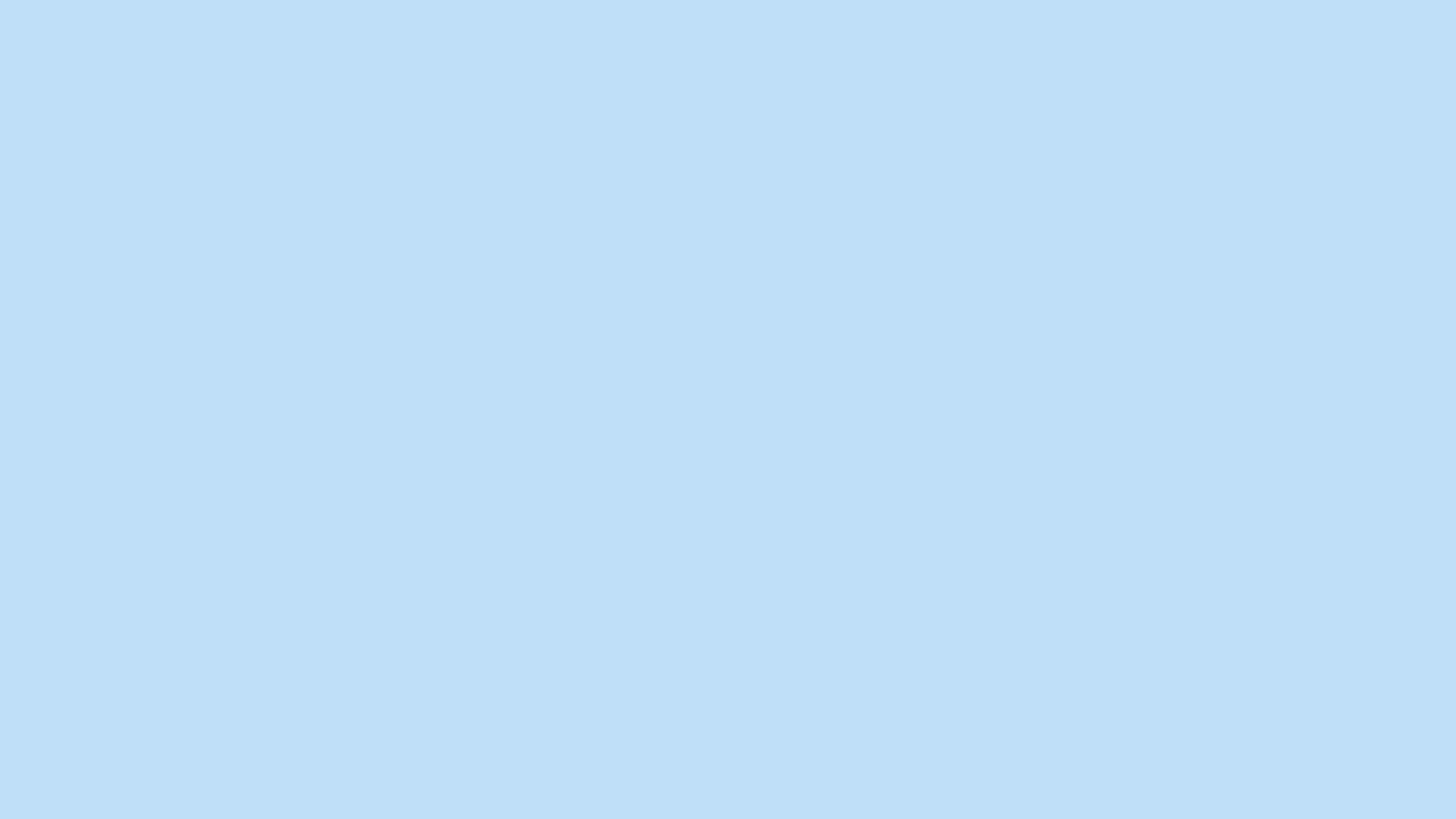 Calcium is the most abundant mineral in the body, most of which is stored in bones (98-99%)
Calcium deficiency can lead to
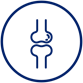 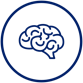 brittle bones and higher risk of fractures [2]
arrhythmia and impaired memory [5, 6]
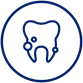 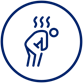 tooth decay and gum disease [3]
weakness and rapid fatigue [7]
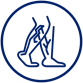 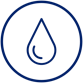 cramps and tingling in the hands and feet [4]
worsening of PMS symptoms in women [8]
Calci-Prime
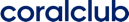 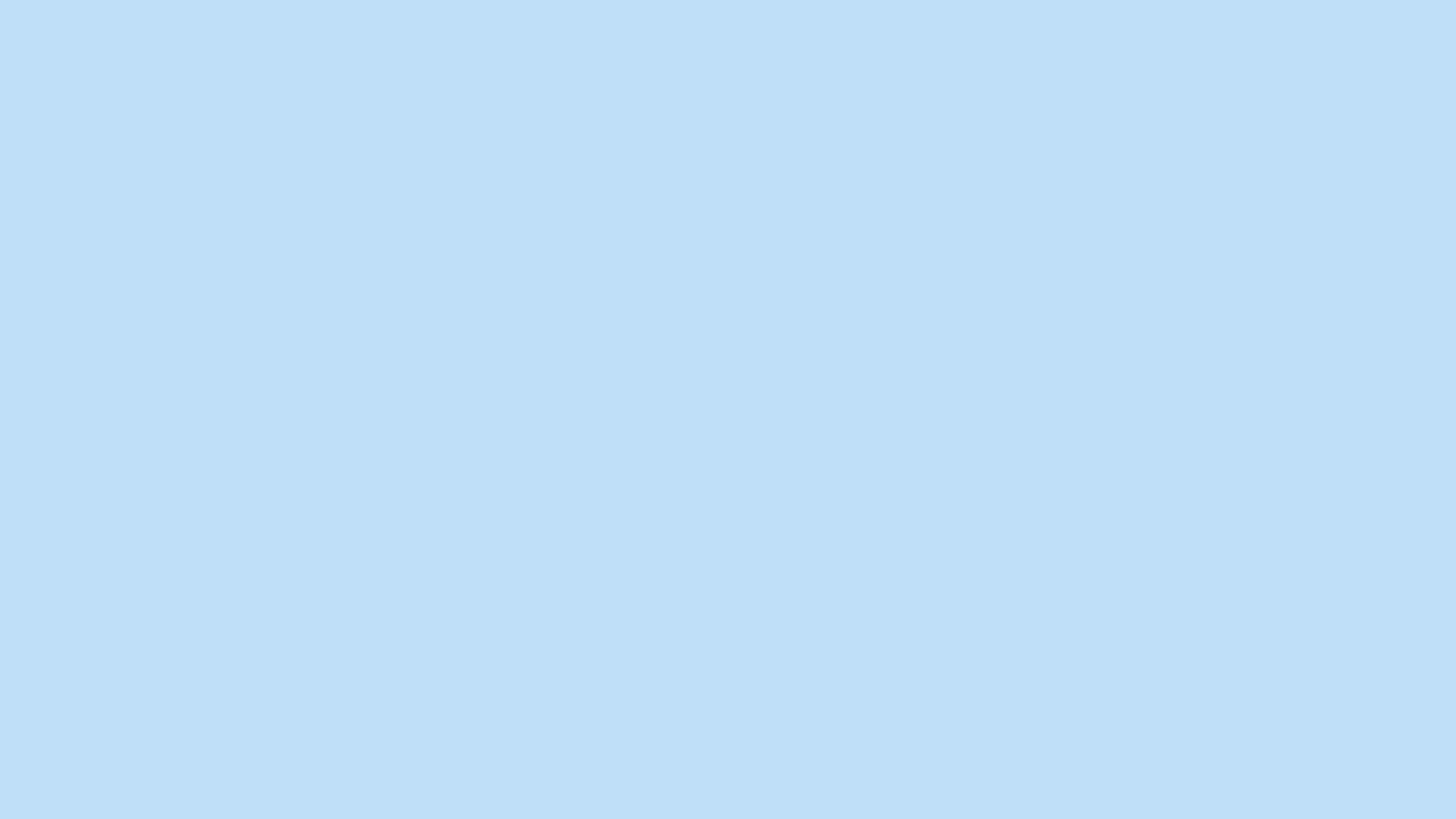 Inevitable losses: the body expels about 
1,000 mg of calcium daily.
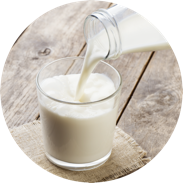 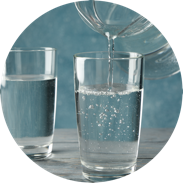 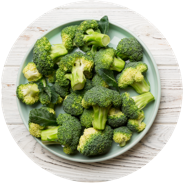 Calcium plays a crucial role in all life processes, making maintaining regular intake essential.
~ 830 ml (3.5 cups) of milk
~ 900 g boiled broccoli (2 lbs)
~ 2.8 l (12 cups)mineral water
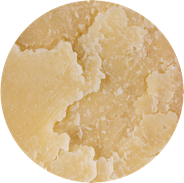 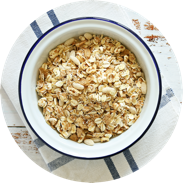 Estimated quantities of foods containing 
a daily calcium allowance of 1,000 mg.
~ 90 g parmesan cheese (3 oz)
~ 2 kg granola (4.4 lbs)
read the study
Calci-Prime
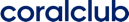 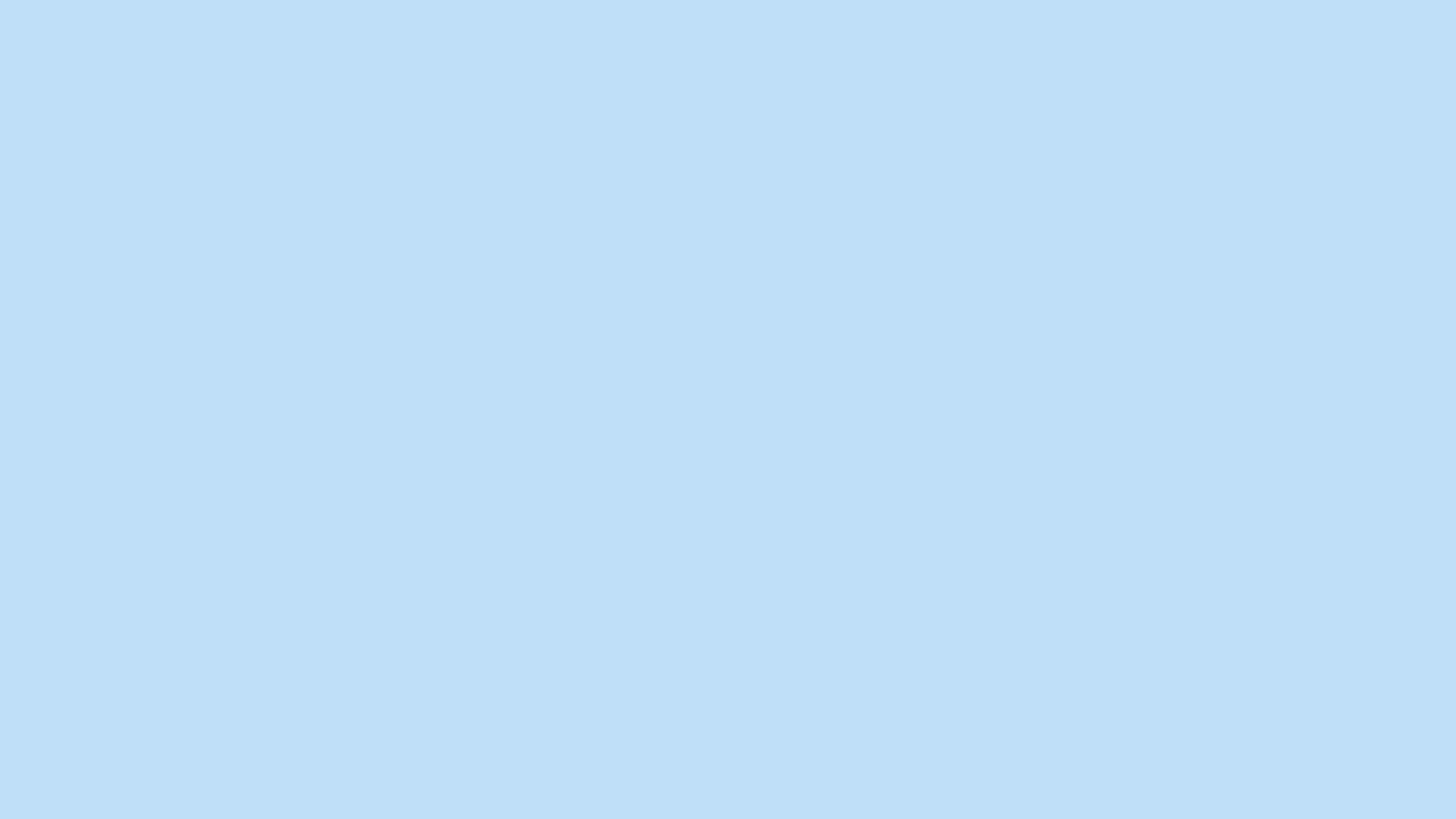 Only 30% of calcium is absorbed from food. 
You might need more if:
Your diet is high in table salt, 
alcohol, or caffeine (≥400 mg/day).
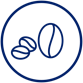 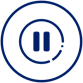 You're a woman going through menopause.
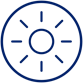 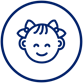 You're a child or teenager 
experiencing rapid growth.
You have a vitamin D3 deficiency.
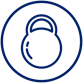 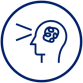 You engage in intense physical activity.
You're experiencing long-term stress.
Calci-Prime
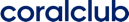 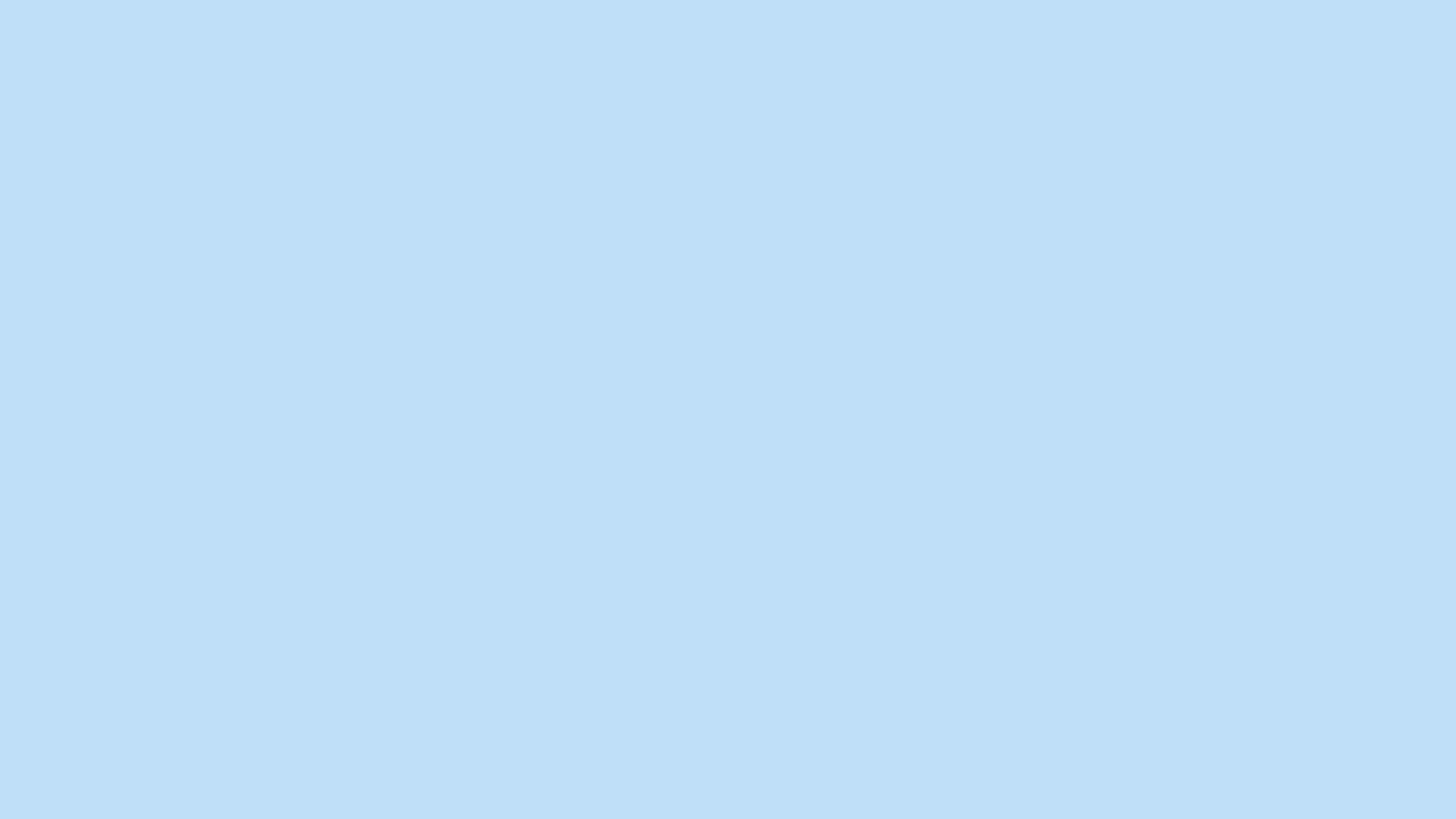 What happens when calcium intake is low?
The body taps into calcium reserves from bones and teeth. Since bone tissue constantly renews, long-term calcium withdrawal leads to reduced bone mineral density and an increased risk of fractures.
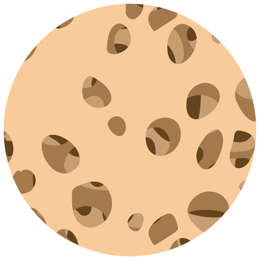 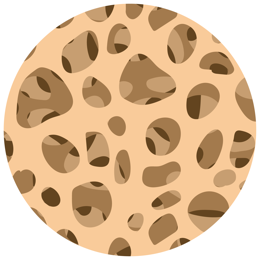 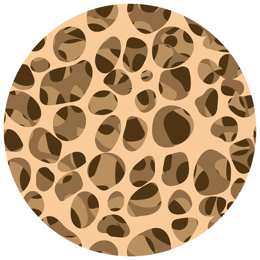 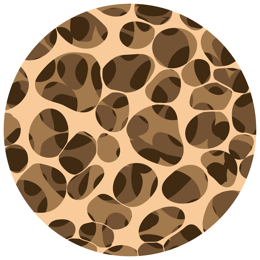 Healthy bones and teeth
Development of osteoporosis
calcium leaching
Calci-Prime
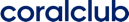 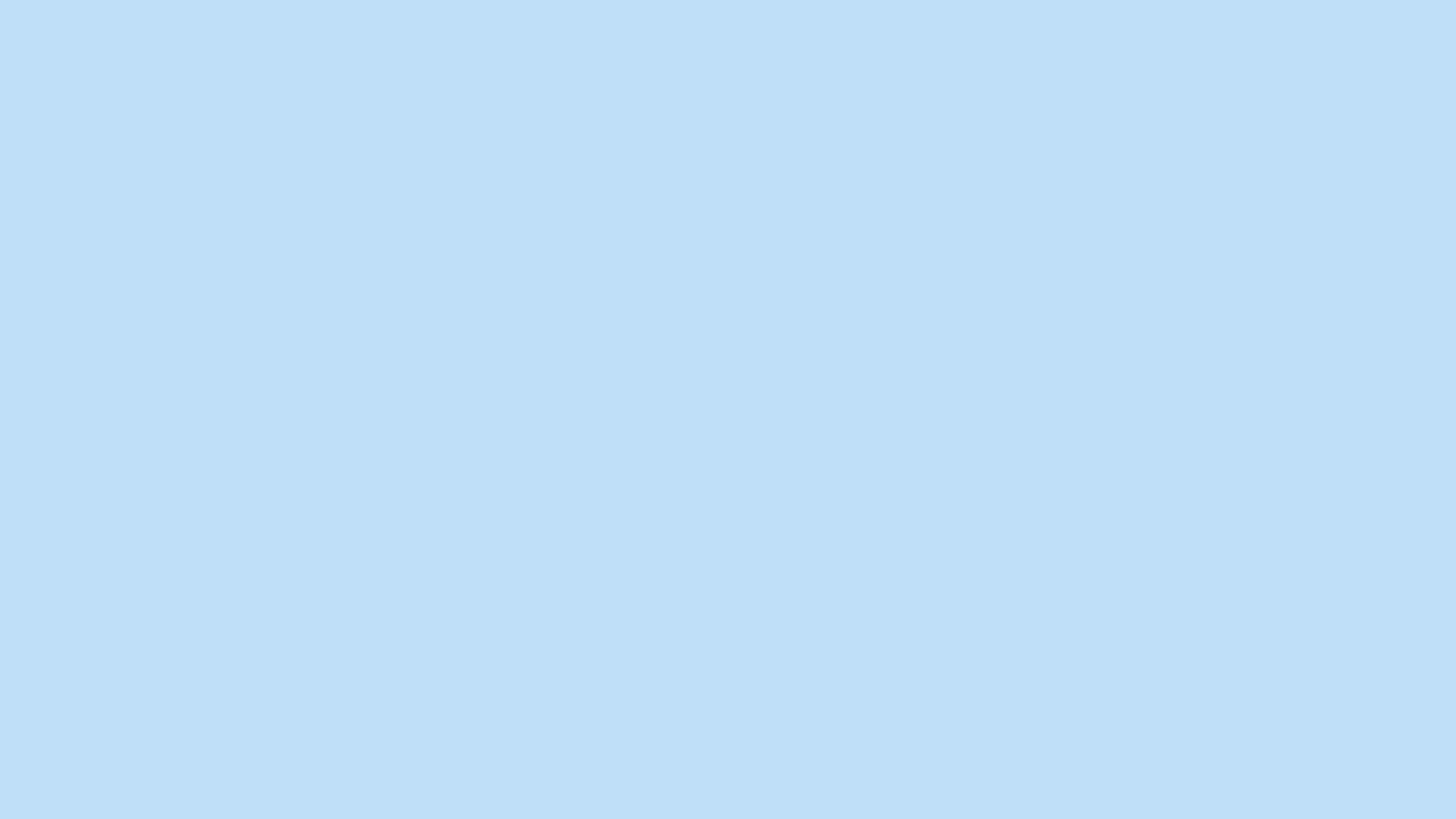 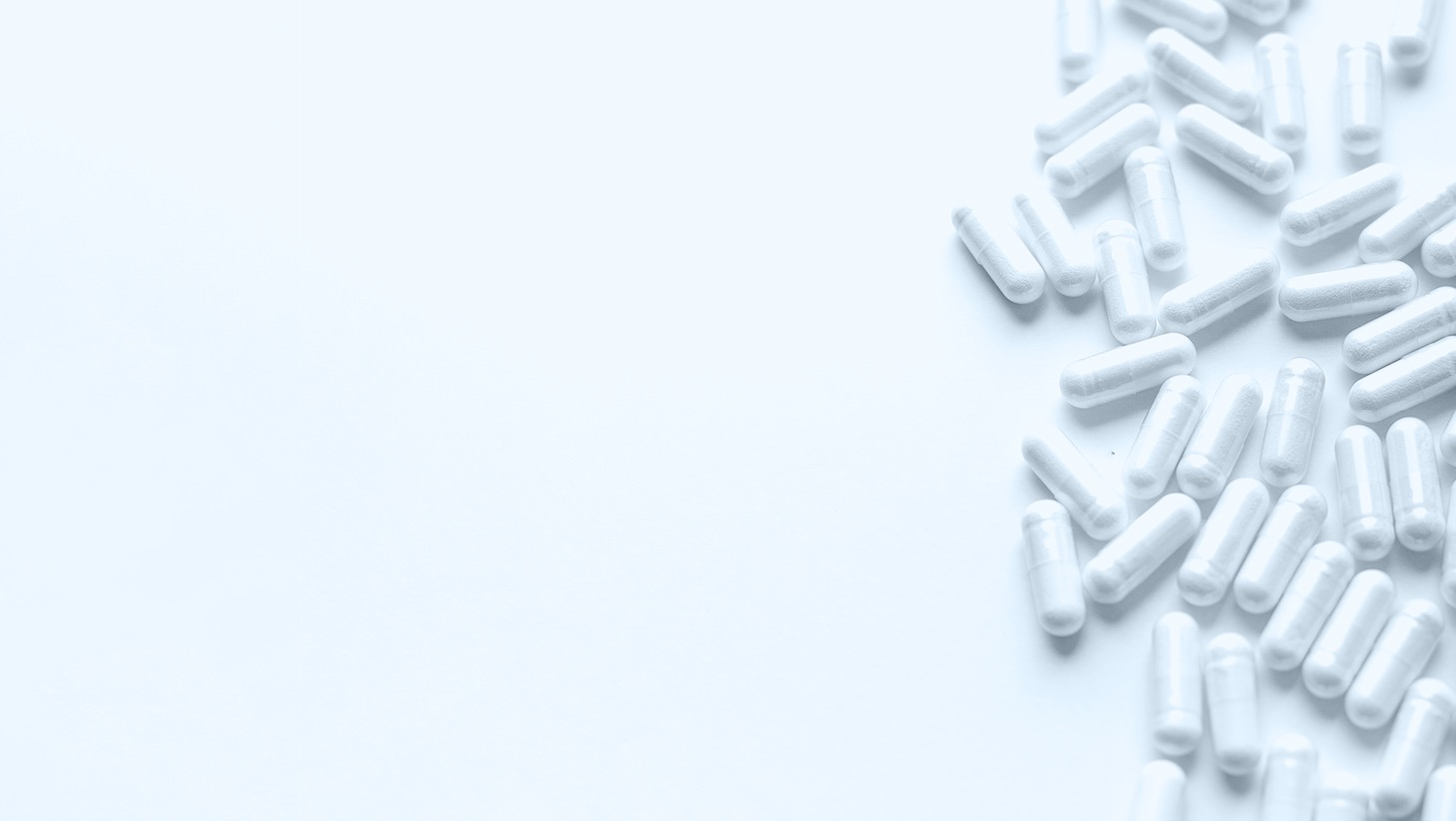 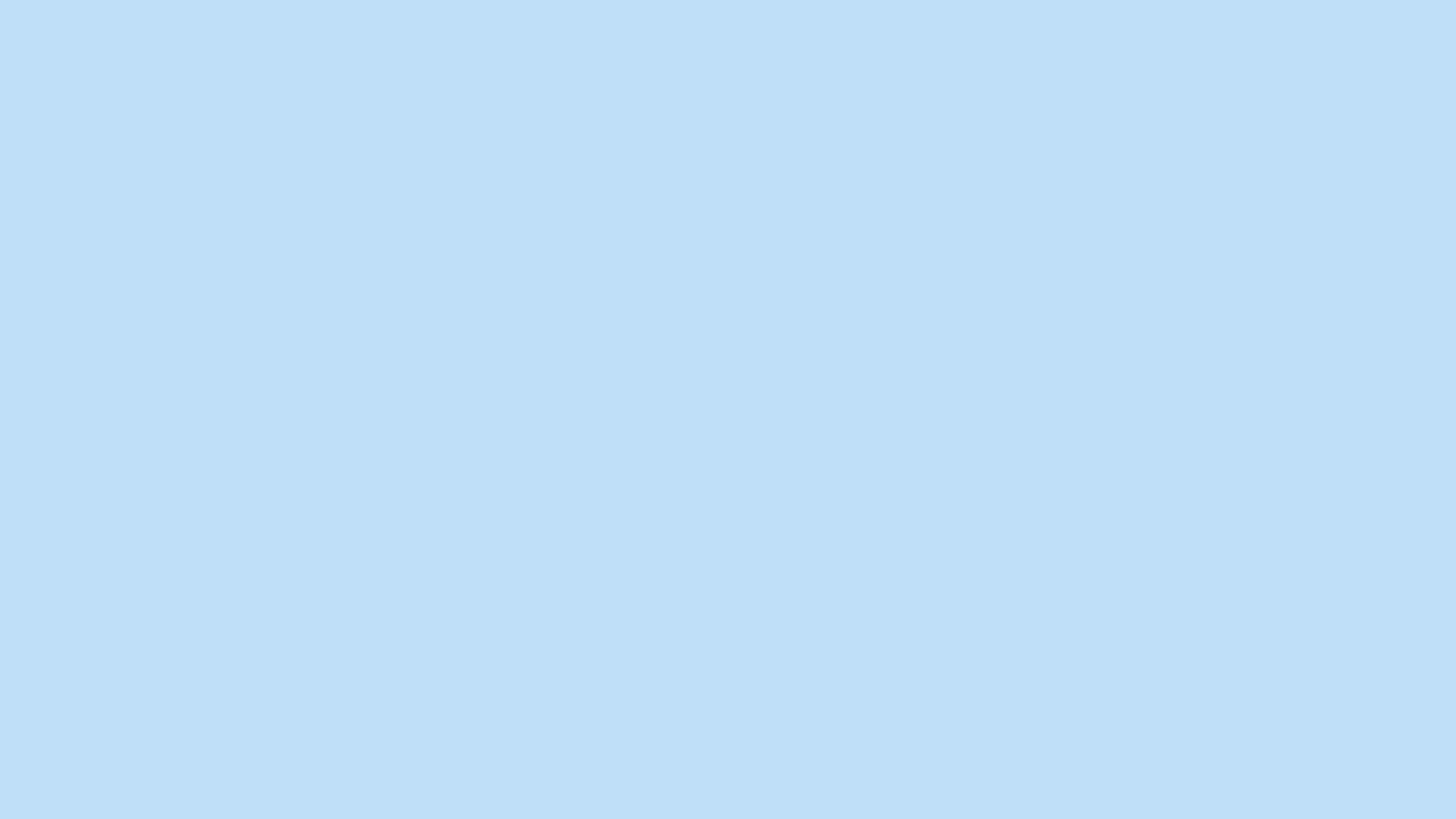 *Calcium deficiency impacts more than just bones and teeth; it's vital for proper blood clotting, heart function, muscle function, and nervous system operation.
Since we recognize the importance of Calcium, we developed Calci-Prime, a modern product that incorporates the latest calcium absorption research.
Calci-Prime
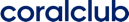 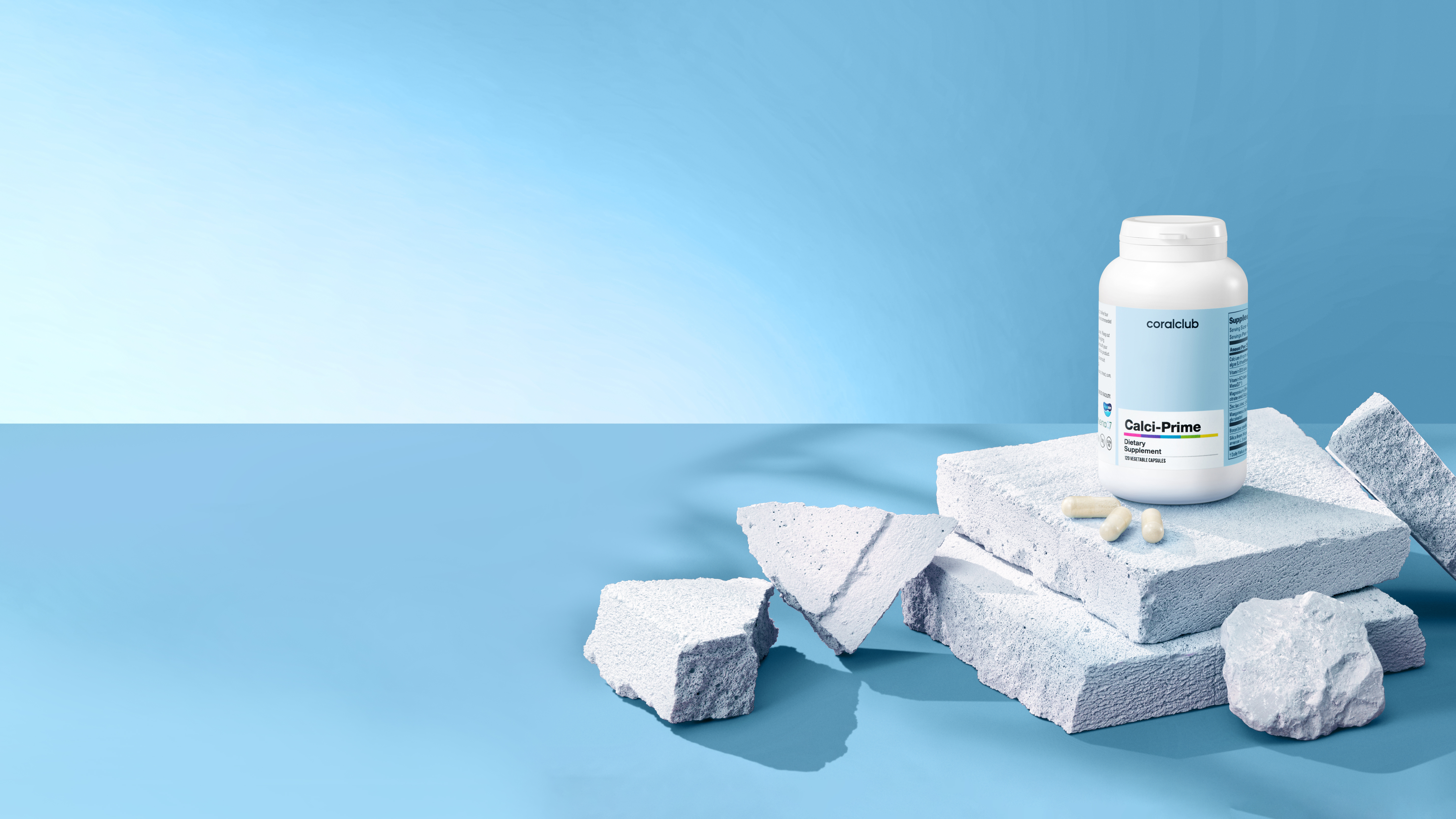 A well-balanced calcium source
-Inspired by nature: enhanced with 5 minerals and 2 vitamins
An all-in-one product to 
help with calcium deficiency
Calci-Prime
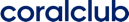 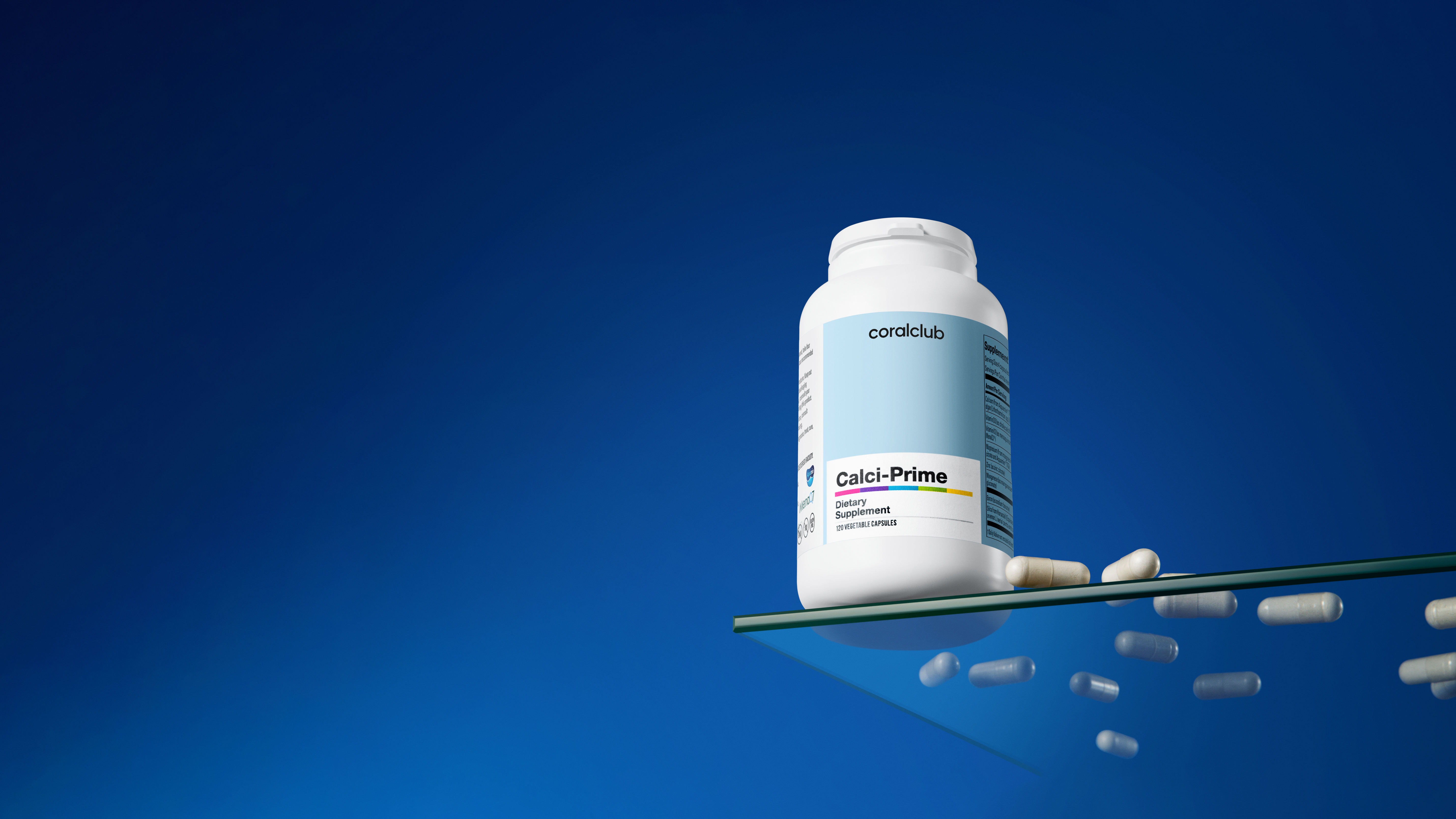 Calci-Prime
What's inside?
Calci-Prime
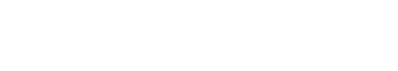 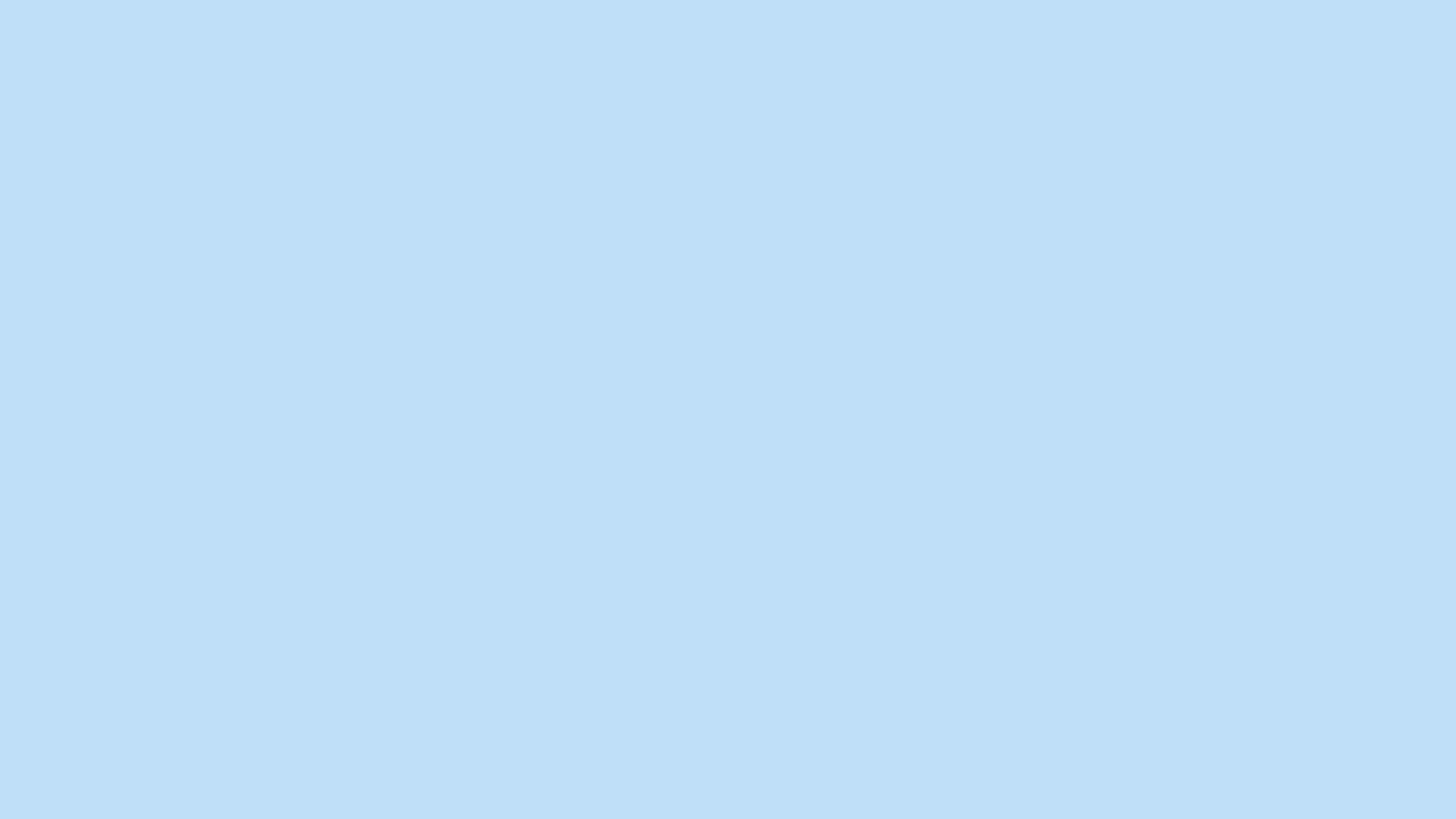 Calci-Prime
Daily dose active ingredient content (4 capsules):
calcium from AquaminТМ  — 550 mg 
magnesium from AquaminТМ and magnesium citrate - 160 mg
zinc — 5.36 mg 
manganese — 1 mg
silicon — 8 mg 
boron — 0.8 mg 
vitamin D3— 5 mcg 
vitamin К2 — 75.2 mcg
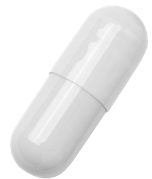 Calci-Prime
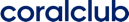 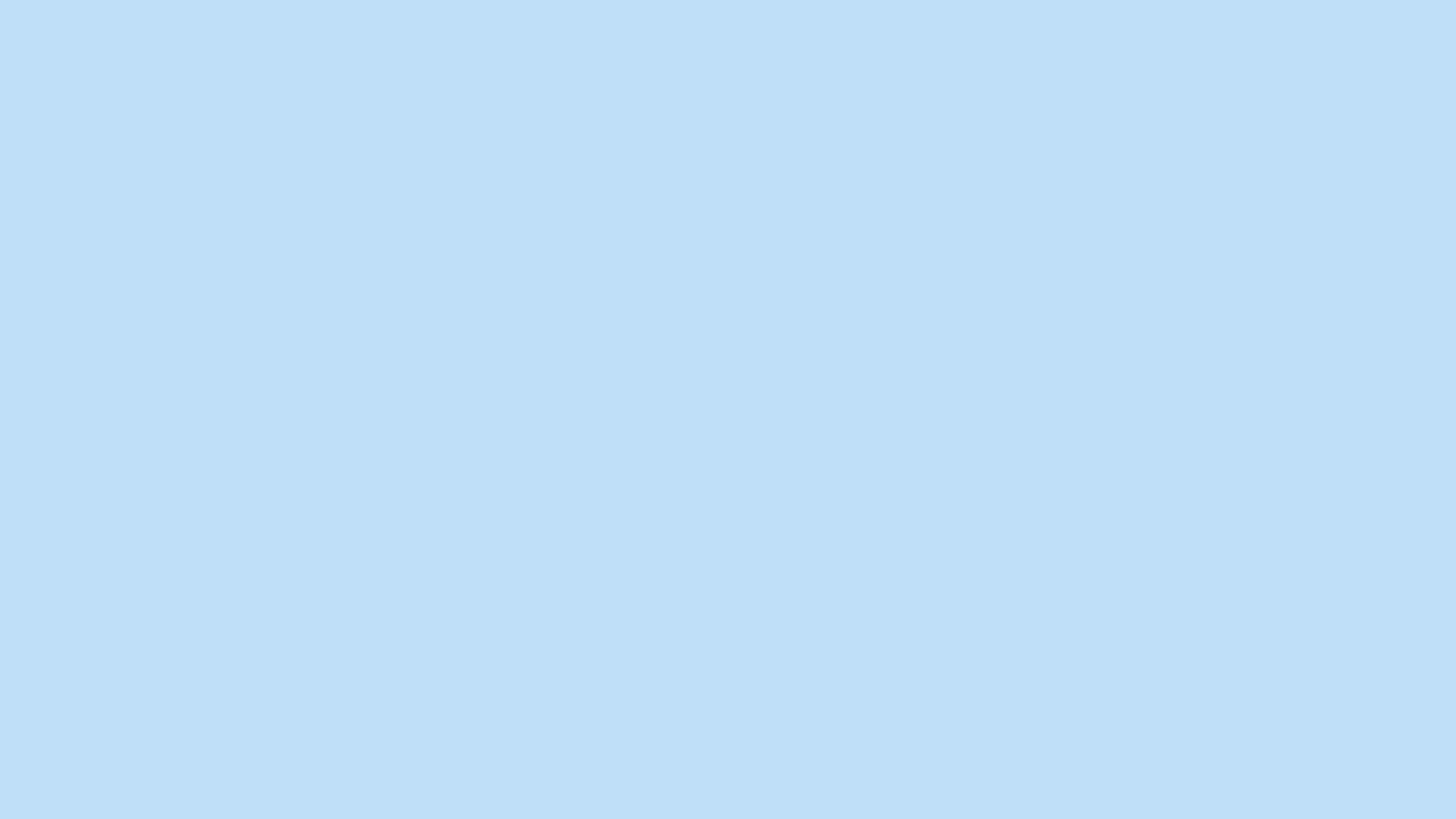 Natural calcium from AquaminTM, 
a polymineral complex
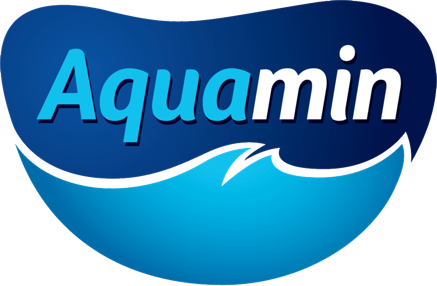 A unique, bioavailable mineral source derived from red marine algae (lithothamnium) for bone, joint, and digestive health.
*Contains ~30% calcium, magnesium and trace amounts of other sea minerals
Calci-Prime
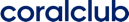 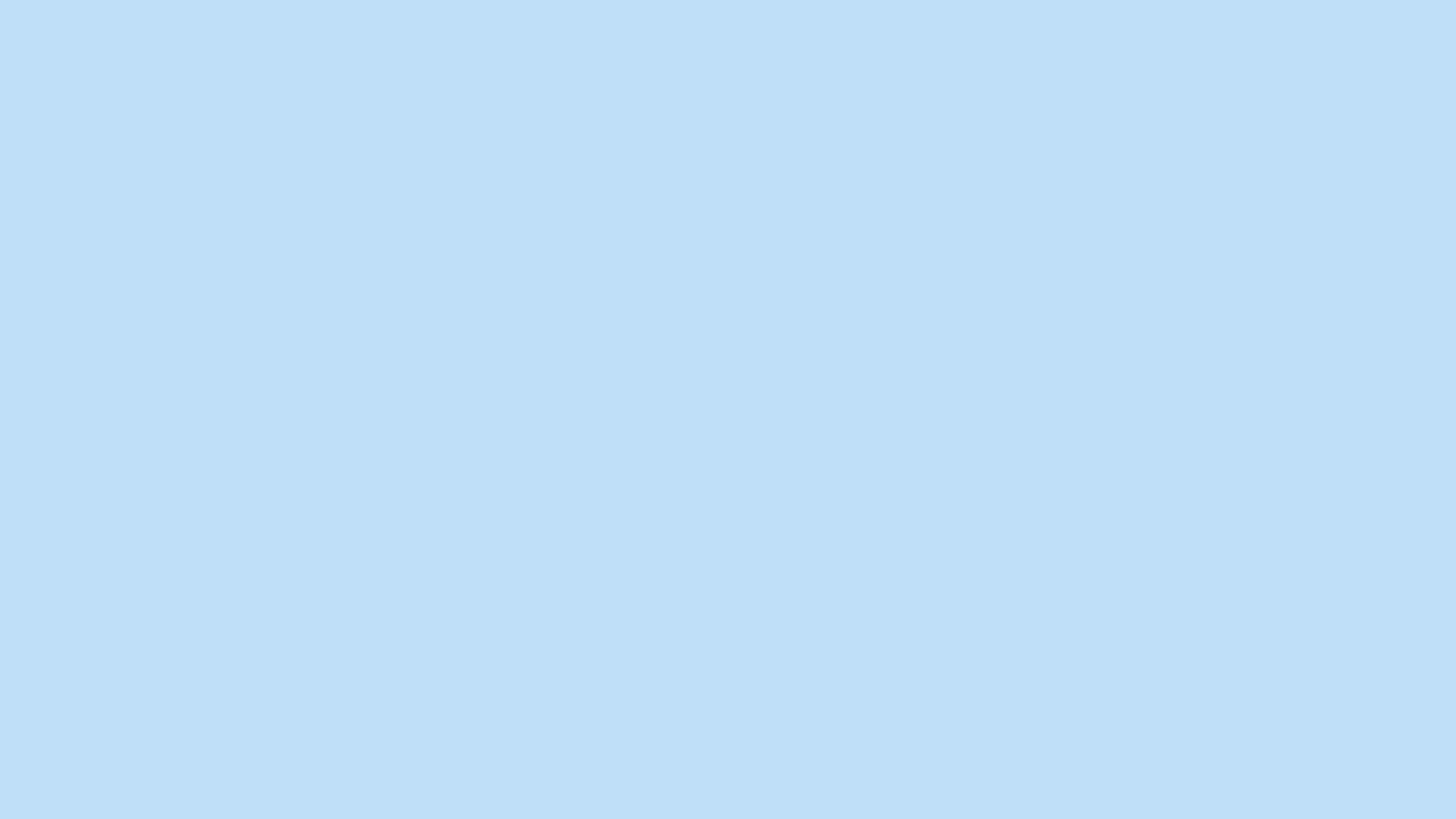 In Pursuit of the Best: Calcium from 
the northen Atlantic Ocean Depths
Lithothamnium grows in the cold eco-friendly waters near Ireland and Iceland.
The algae accumulate calcium, magnesium, and other minerals, becoming as strong as stone.
Ocean ecology is unharmed: as calcined lithothamnium plates are carefully collected and turned into Aquamin™ powder.
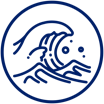 watch video
Calci-Prime
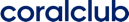 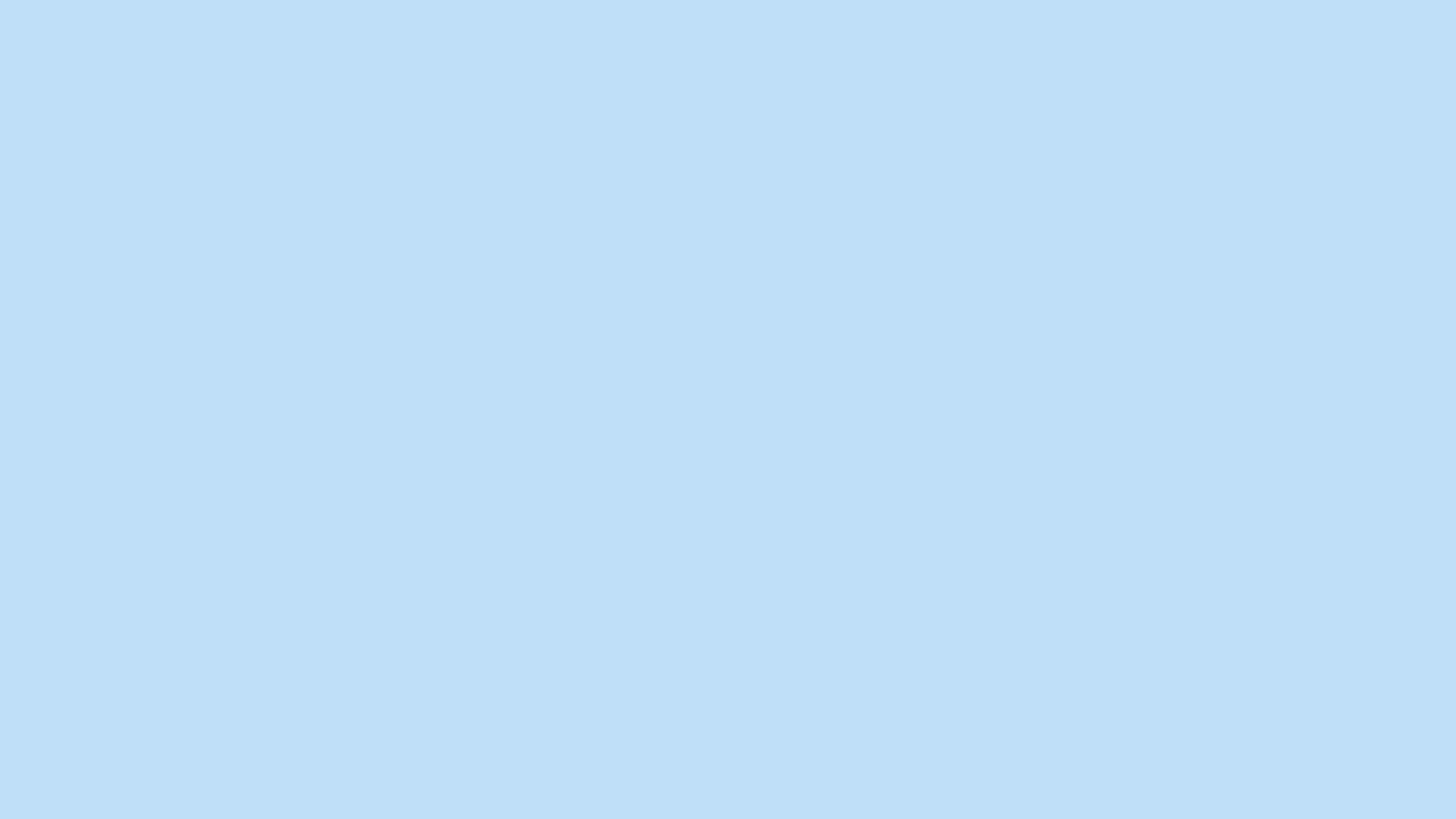 25 studies, including two randomized, 
double-blind clinical trials, reveal promising results:
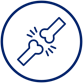 Supports bone mineral density.
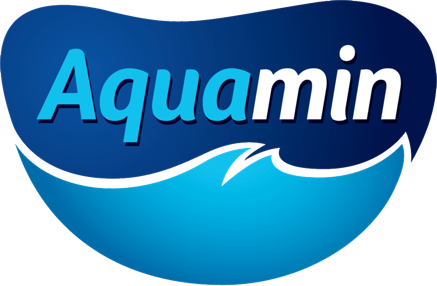 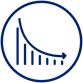 Reduces knee joint osteoarthritis pain.
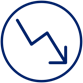 Lowers cholesterol levels in postmenopausal women.
Calci-Prime
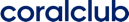 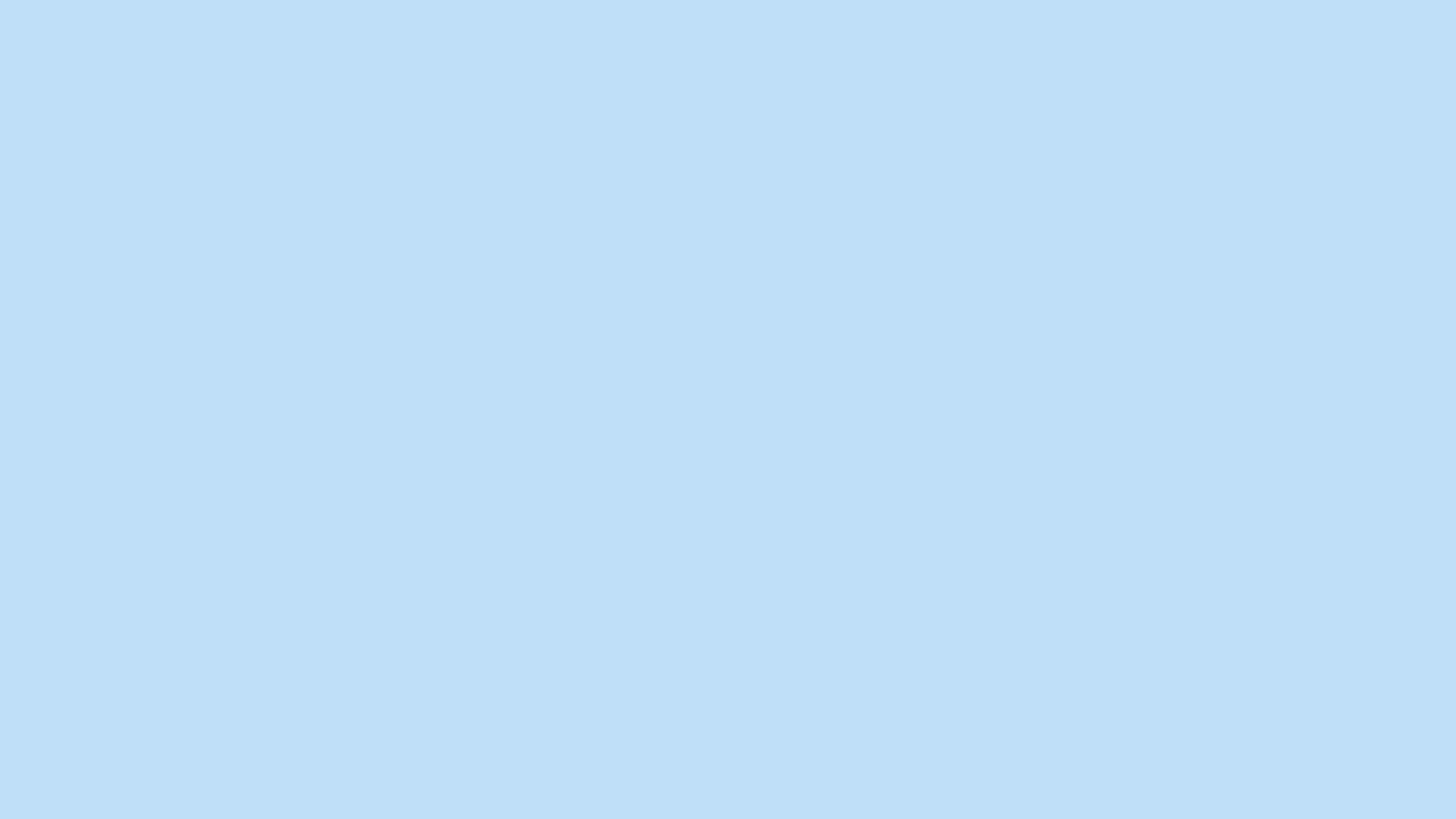 Calcium isn't easily absorbed by itself. 
It requires certain vitamins and minerals to increase 
its bioavailability and to strengthen bone tissue.
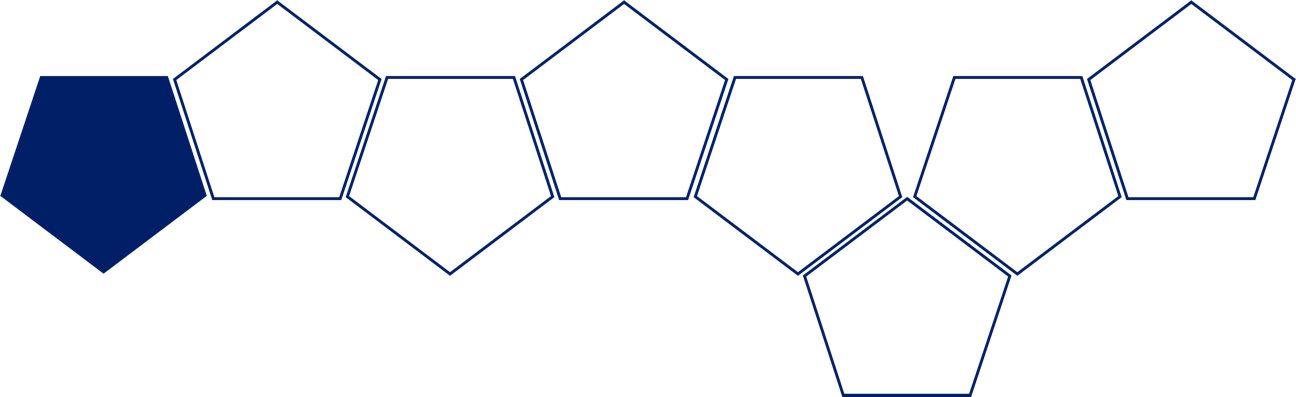 D3
K2
B
Ca
Mg
Si
Zn
Vitamin
Vitamin
Boron
Calcium
Magnesium
Silicon
Zinc
Mn
~ 60% of magnesium is found in bone tissue [20]
~30% of zinc is found in bone tissue [21]
Manganese
Calci-Prime
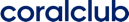 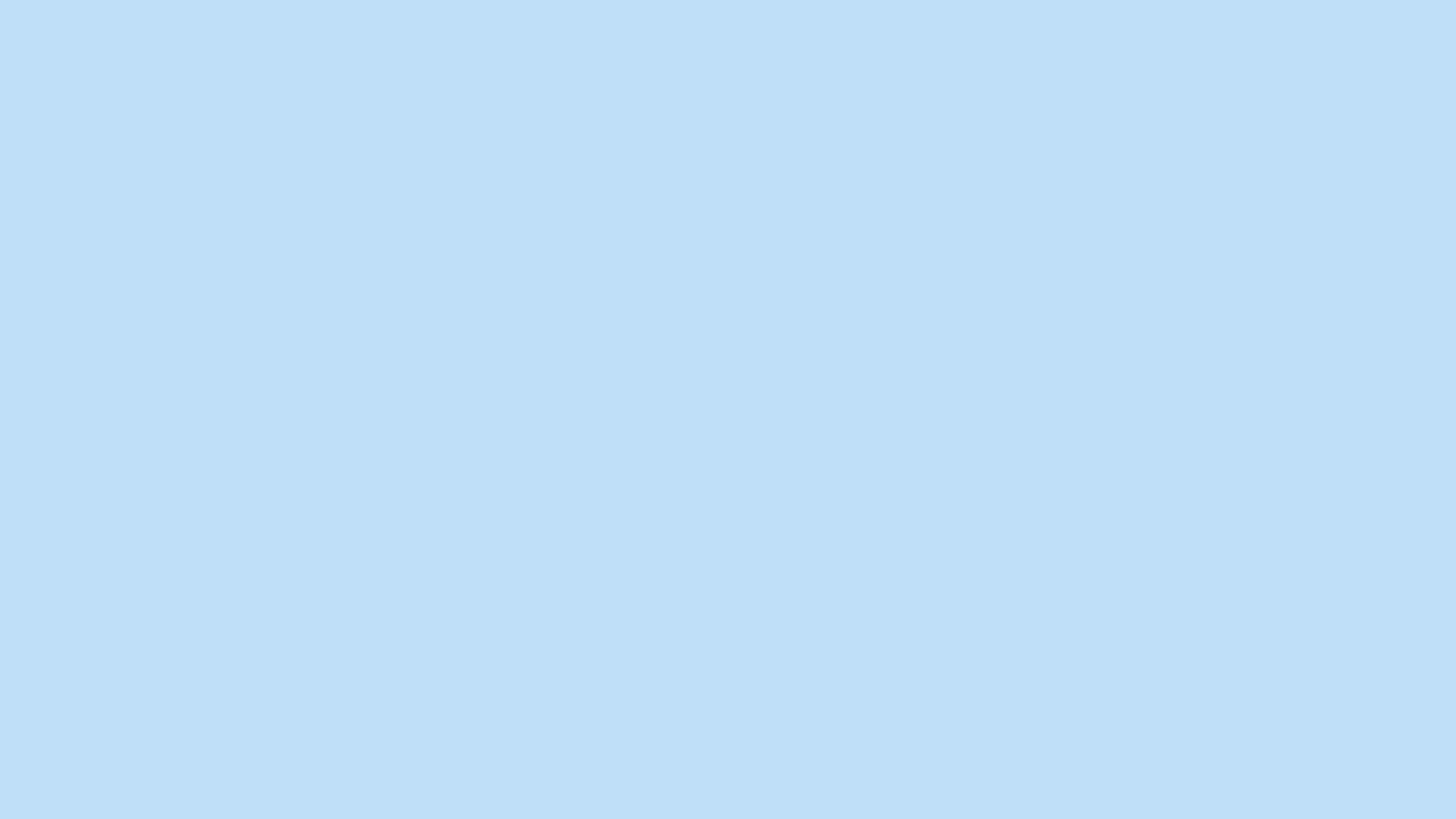 Calci-Prime contains "sunny" vitamin D3:
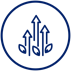 Helps enhance intestinal calcium absorption.
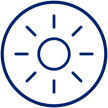 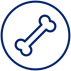 Promotes calcium accumulation in bones.
To improve its absorption, calcium should be taken together with vitamin D3
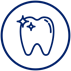 Supports healthy bones, teeth, and muscles.
Calci-Prime
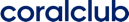 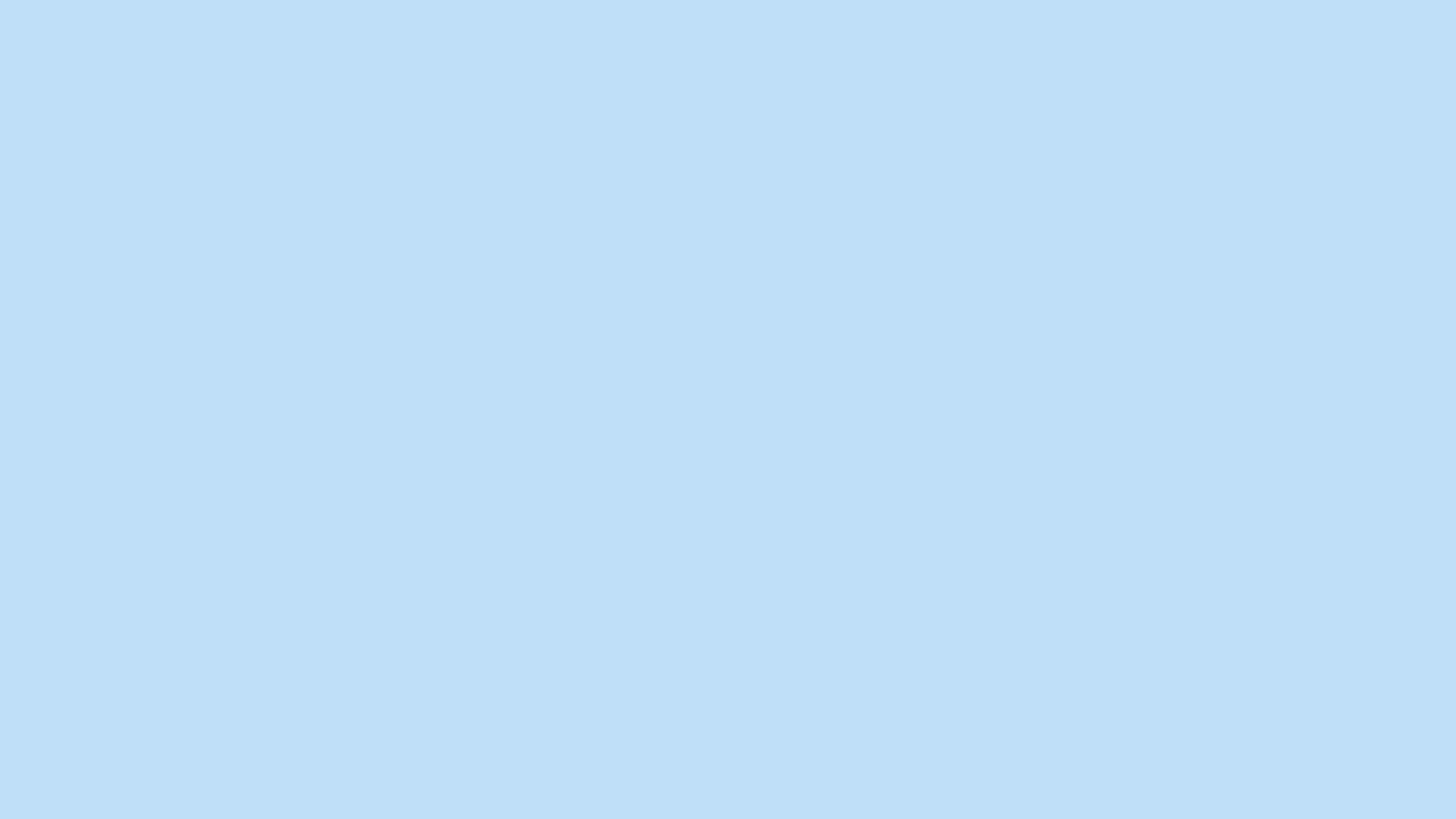 In Calci-Prime: Vitamin K2 is in its most 
bioavailable form, MenaQ7™:
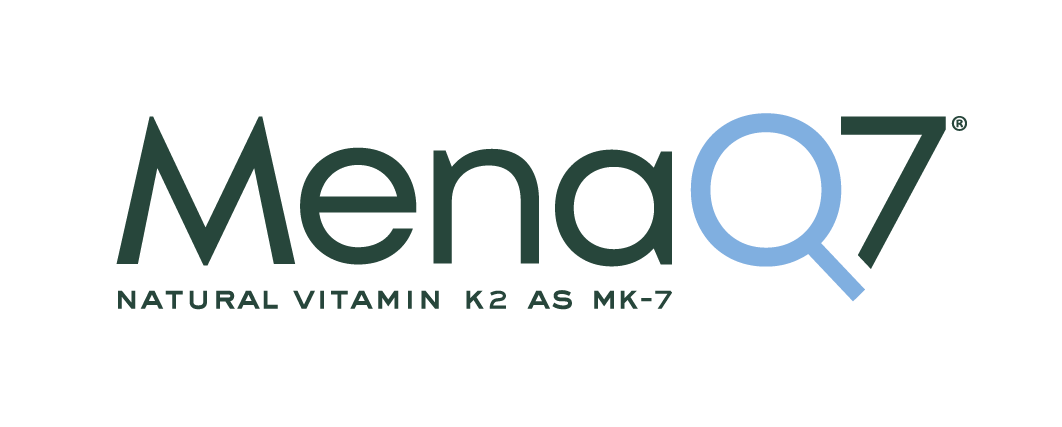 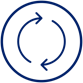 Promotes timely bone renewal.
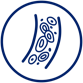 Participates in 
blood clotting processes.
Patented ingredient
20 clinical trials confirm ingredient safety and effectiveness.
read the study
Calci-Prime
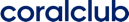 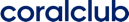 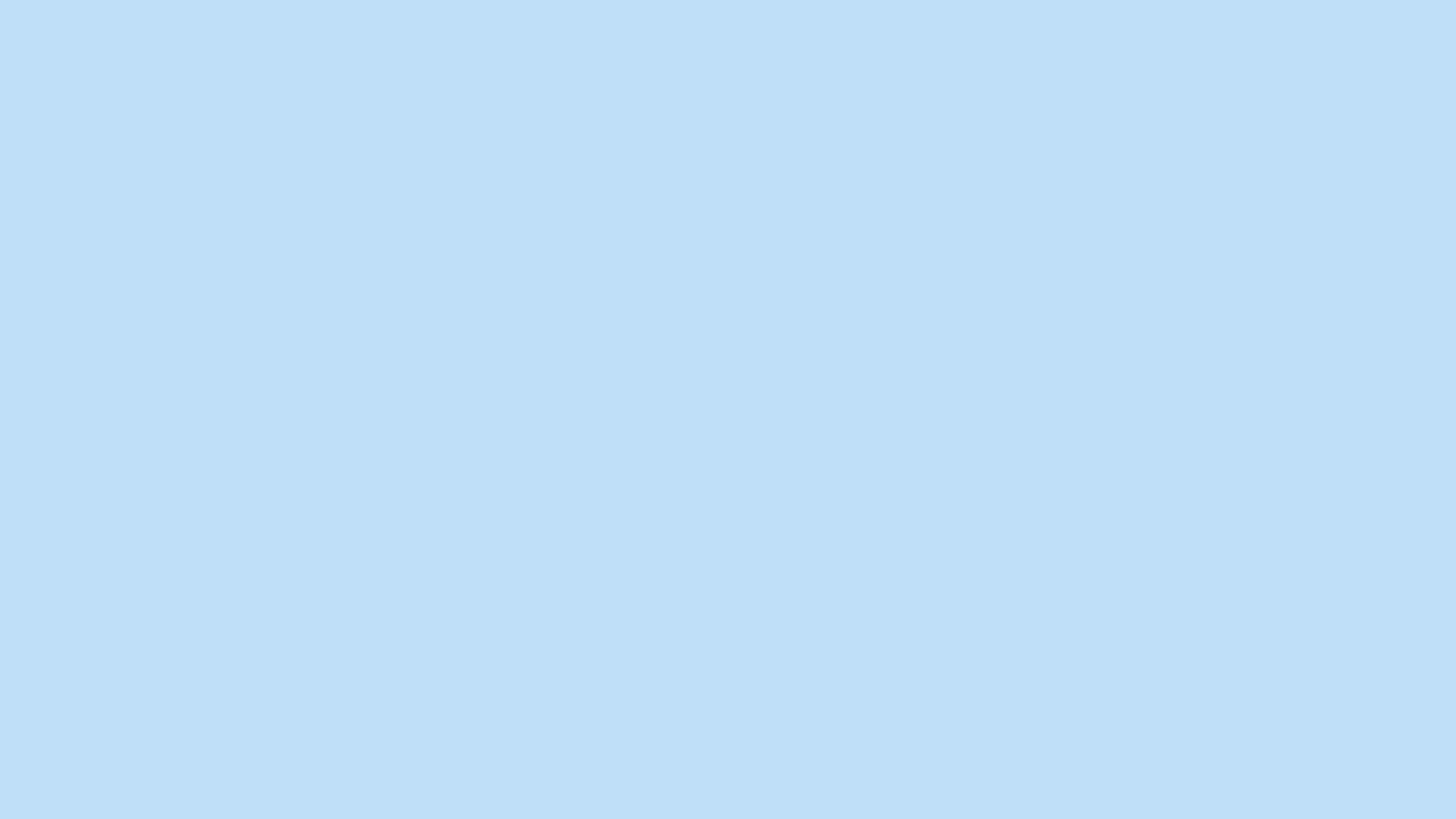 The Calci-Prime formula is enhanced with:
[Mg]
magnesium
[B]
boron
Supports proper muscle function, 
crucial for the "contraction-relaxation" 
process.
Promotes vitamin D3 conversion into its active form.
Both assist bone tissue calcium absorption and increased hardness.
read the study
Calci-Prime
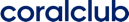 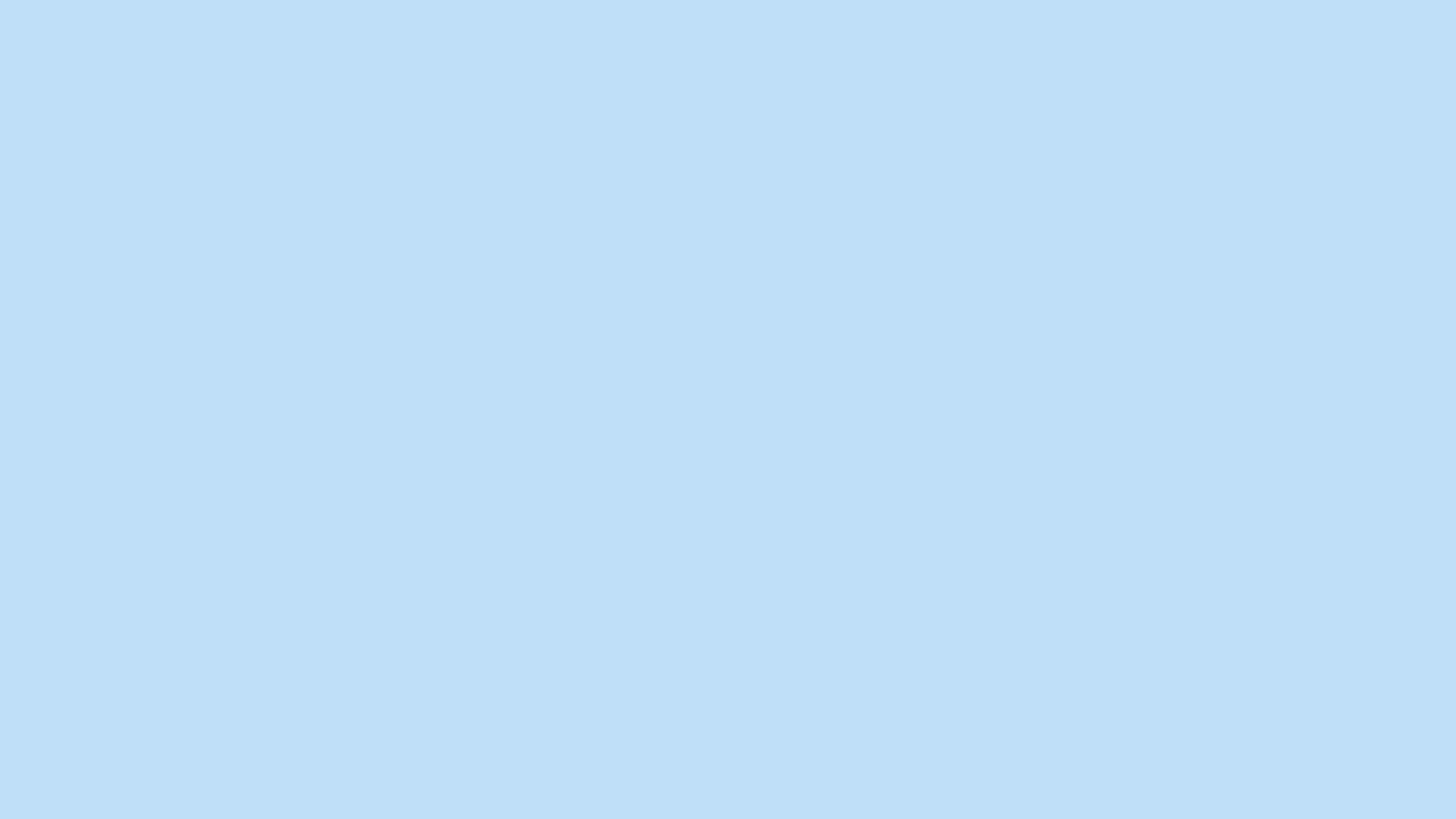 The Calci-Prime formula is fortified with:
[Zn]
zinc
[Mn]
manganese
[Si]
silicon
Necessary for proper new cartilage 
tissue formation and 
synovial fluid synthesis.
An essential structural component 
of bones and joints (collagen, 
glycosaminoglycans).
Plays a role in mineral metabolism 
and collagen synthesis.
Minerals contribute to bone and joint health by affecting bone elasticity.
read the study
Calci-Prime
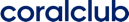 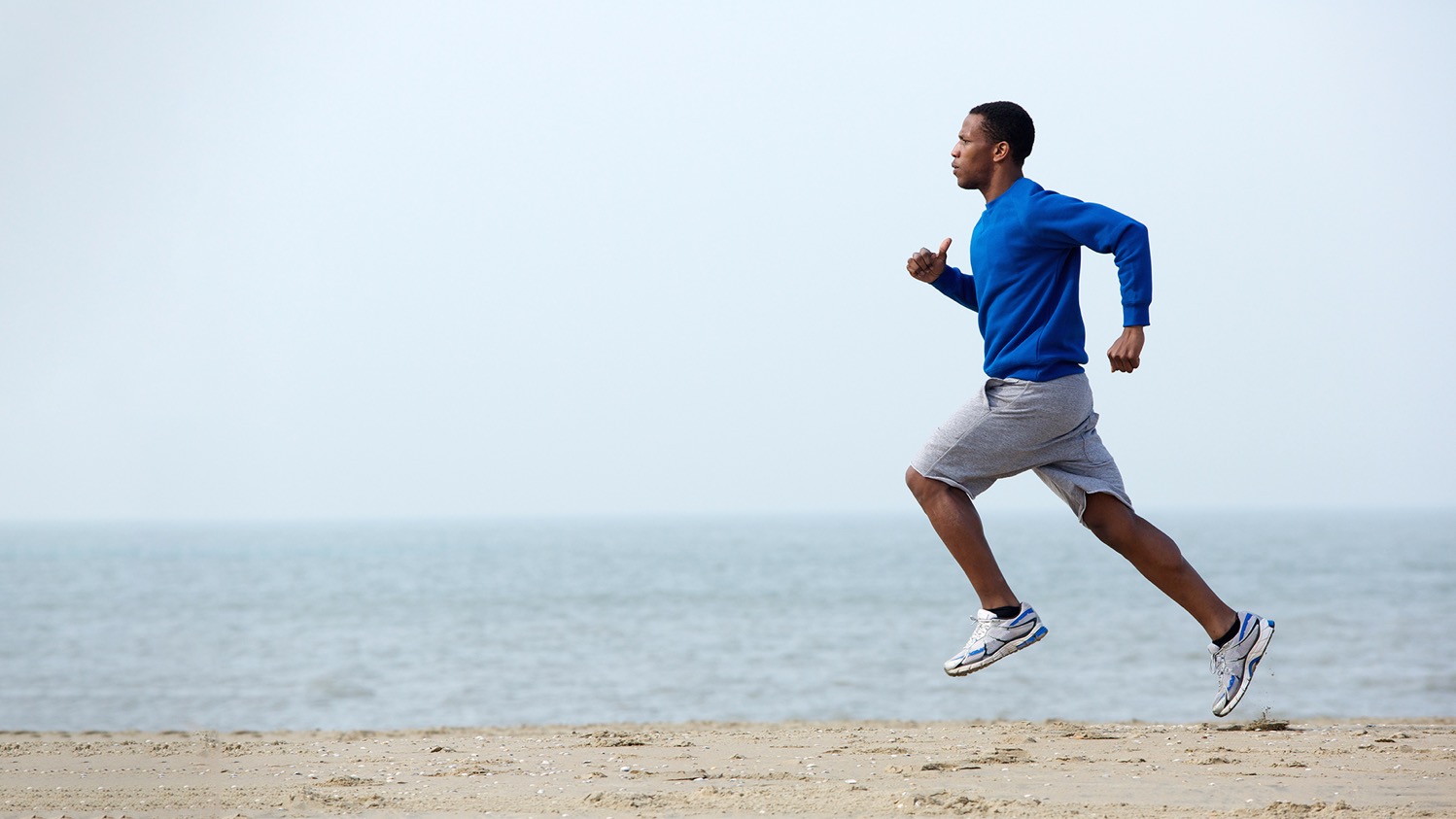 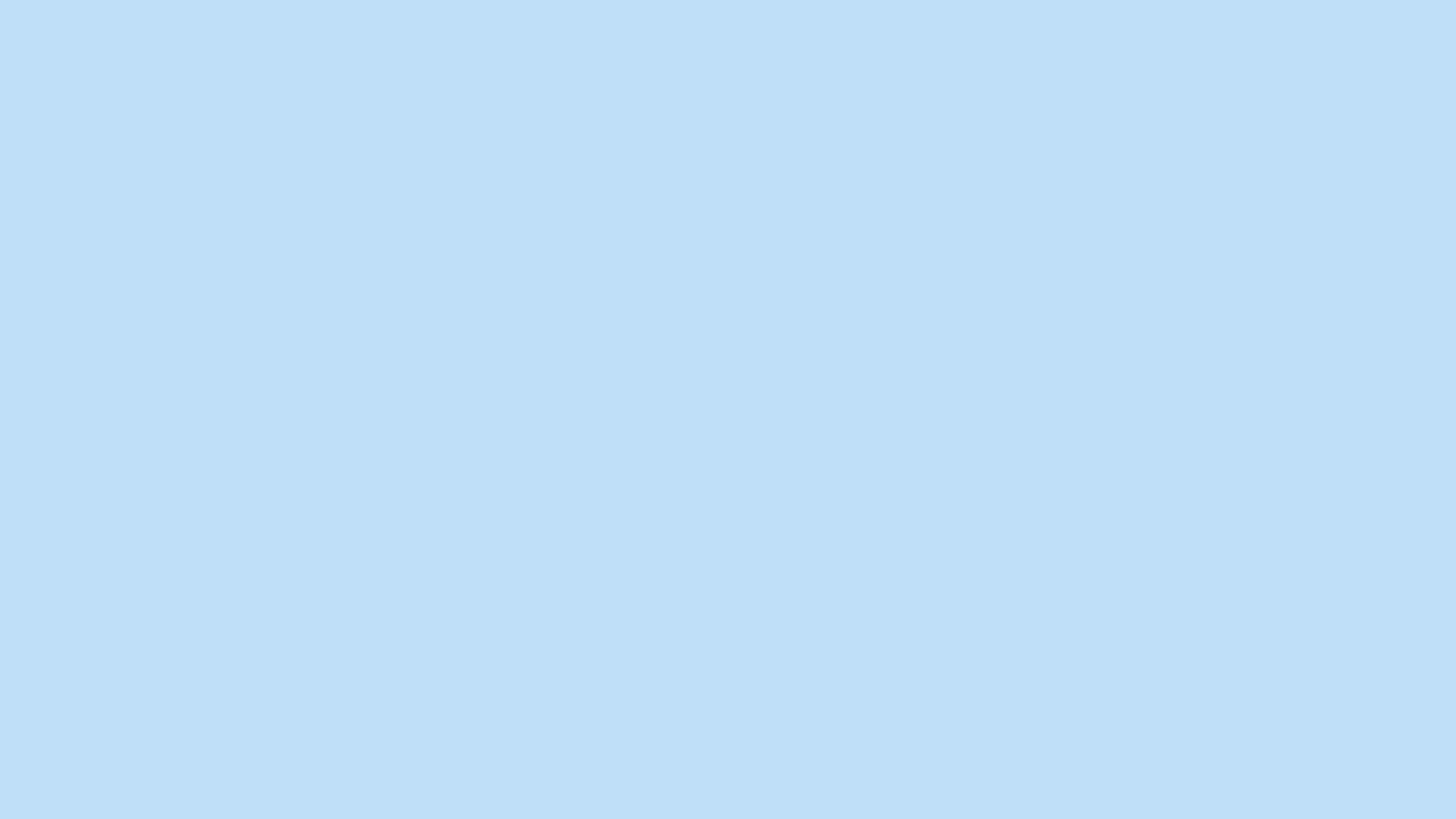 Take 2 Calci-Prime capsules twice a day with a meal, and experience life in motion.
Calci-Prime
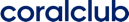 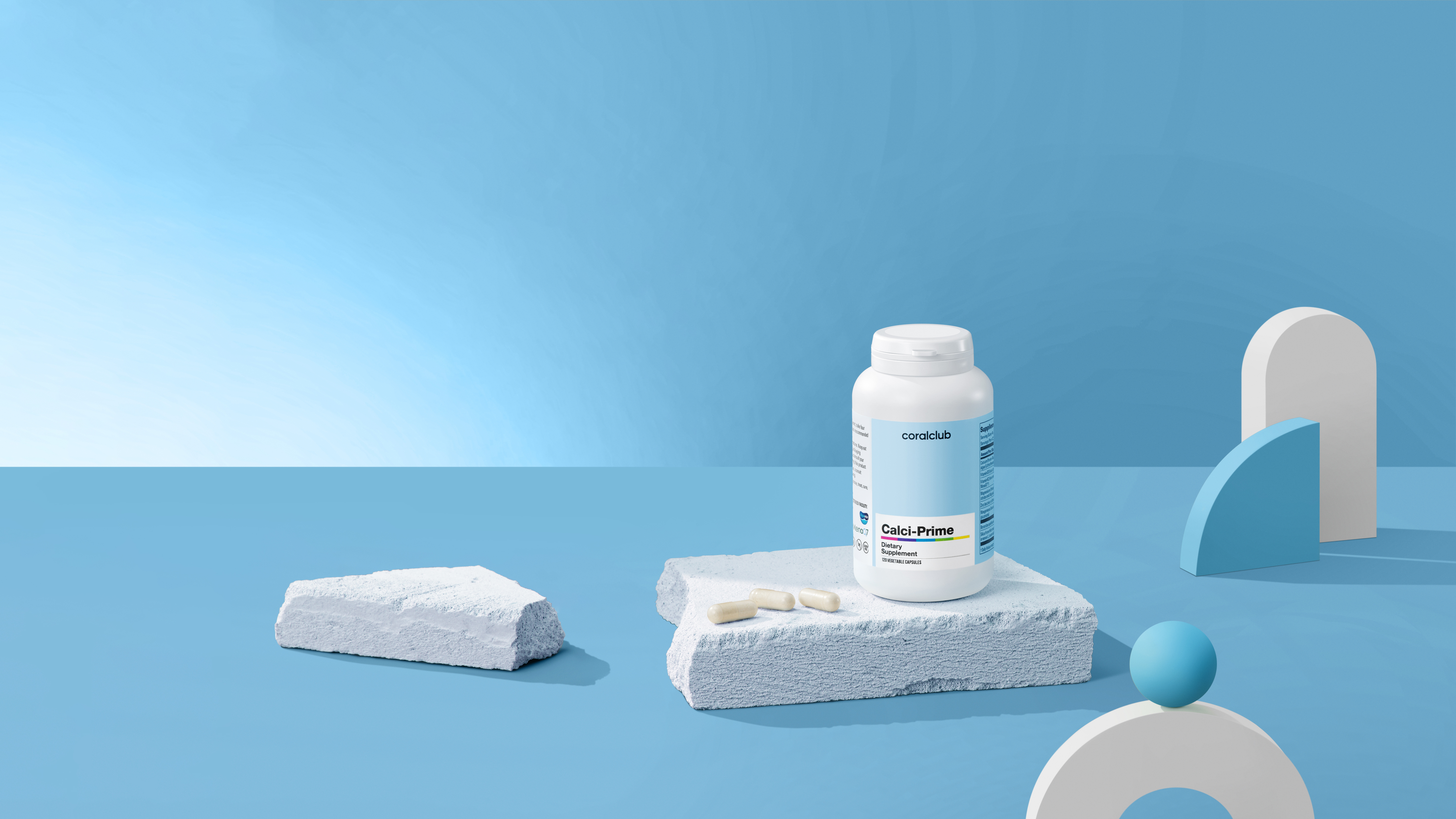 Calci-Prime will help:
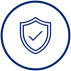 Strengthen bones and teeth by providing 
nutrients to enhance their mineral density
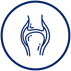 Maintain healthy joints and muscle function
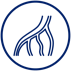 Support vascular elasticity
Calci-Prime
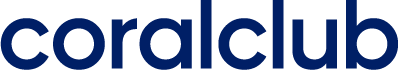 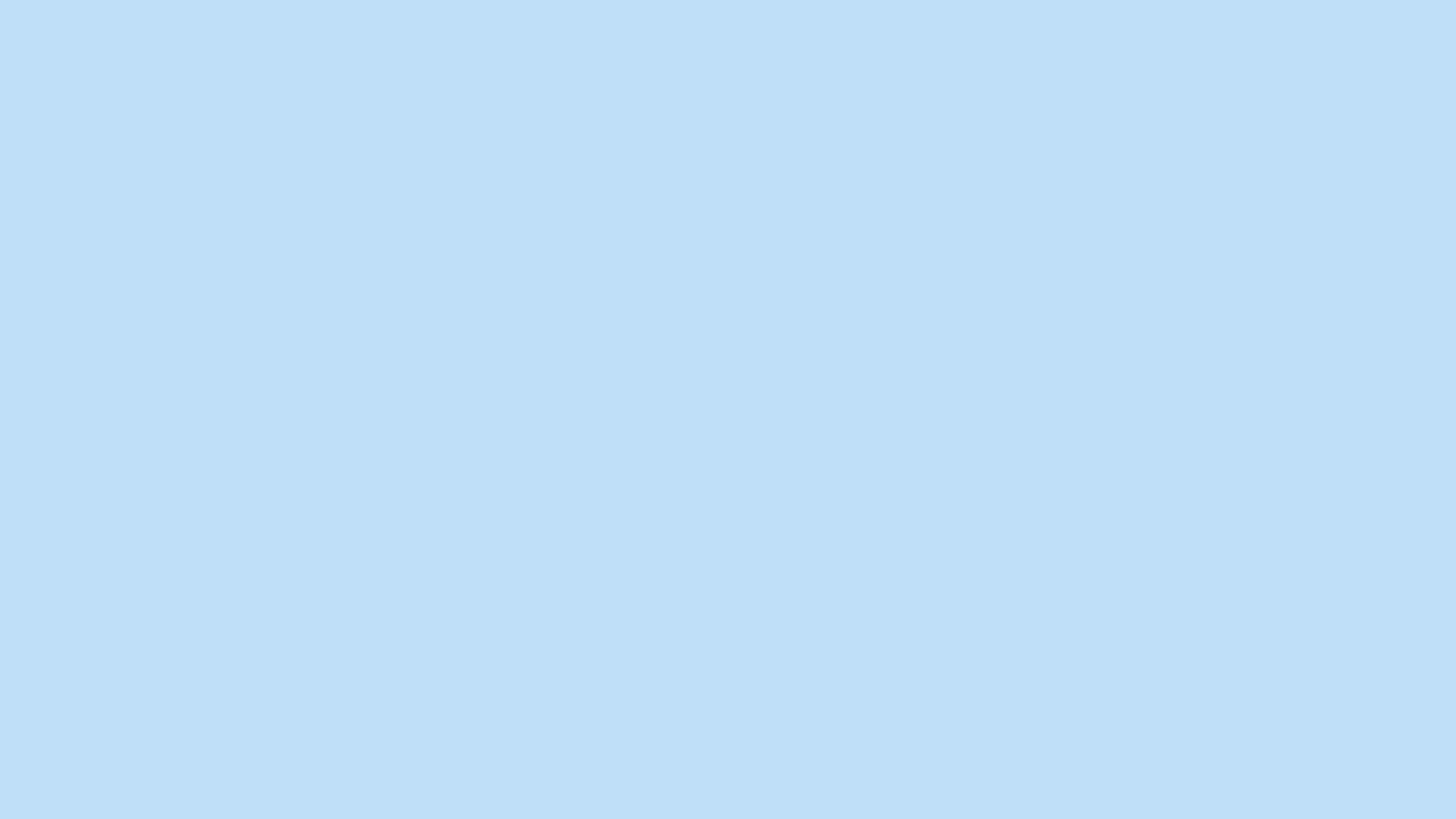 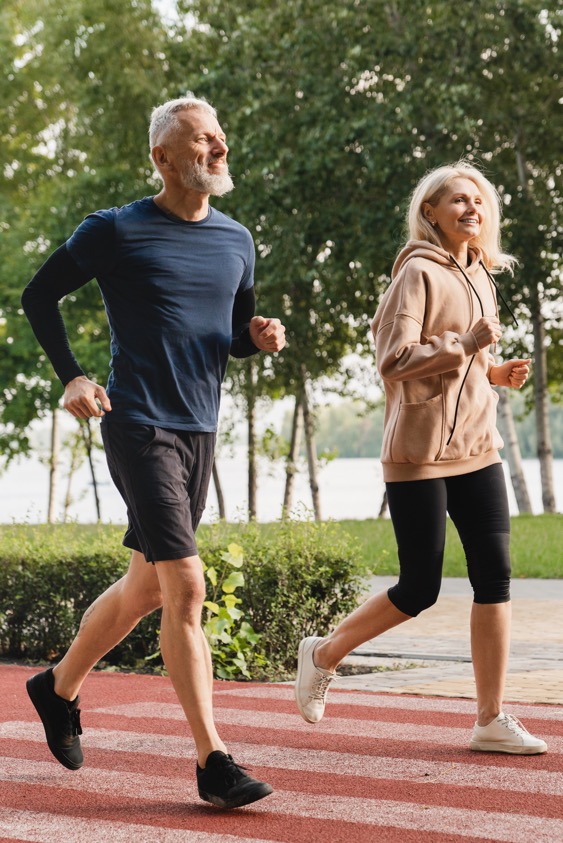 Calci-Prime is perfect for those 
with an increased need for 
calcium:
Athletes with high physical demands
Elderly individuals and menopausal women
Vegetarians and vegans
Smokers and those consuming many carbonated, 
    energy drinks, and salts
Underweight and lactose intolerant people
Individuals experiencing chronic stress
This statement has not been evaluated by the Food and Drug Administration. This product is not intended to diagnose, treat, cure or prevent any disease.
Calci-Prime
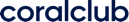 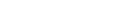 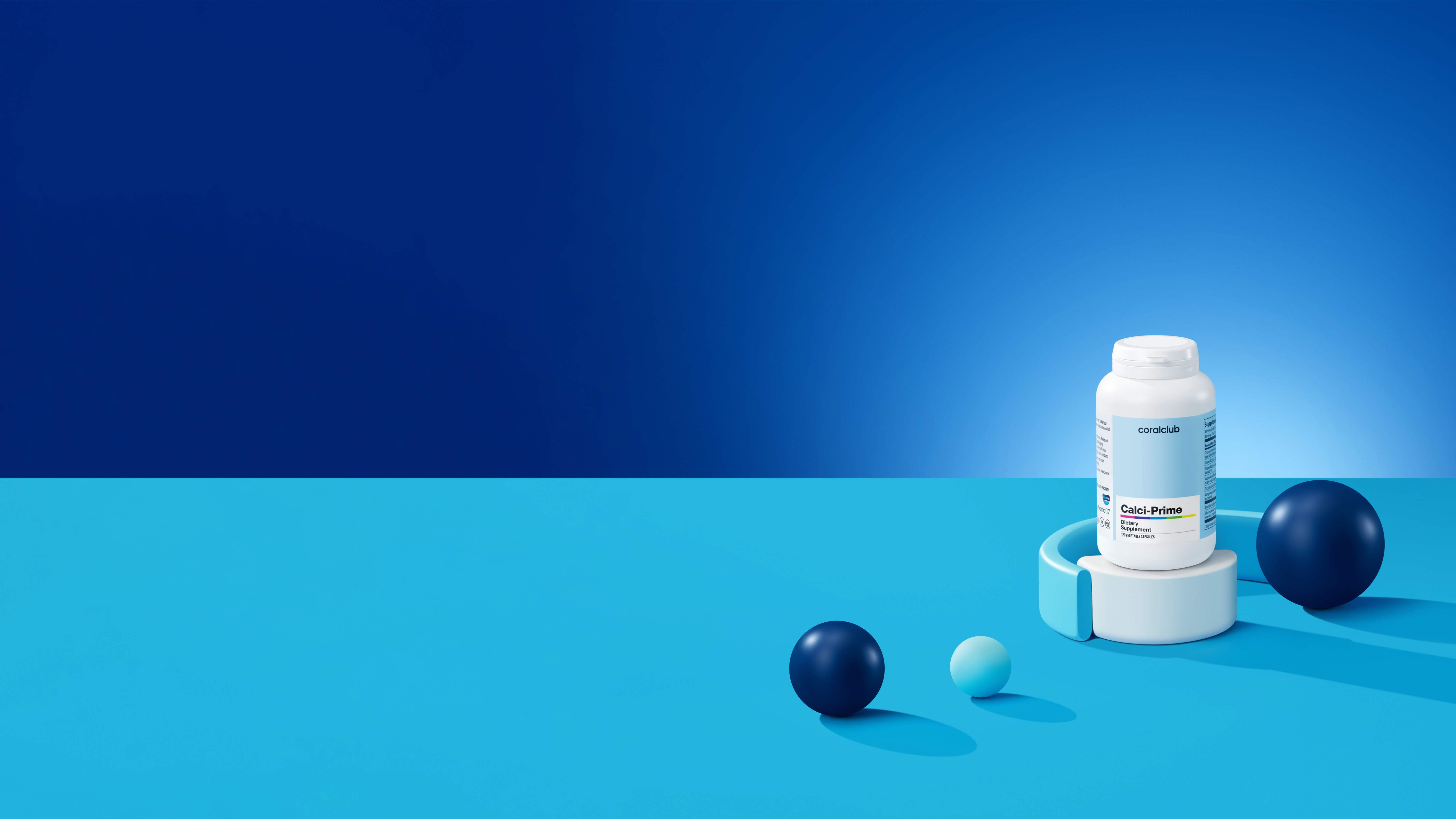 Calci-Prime features:
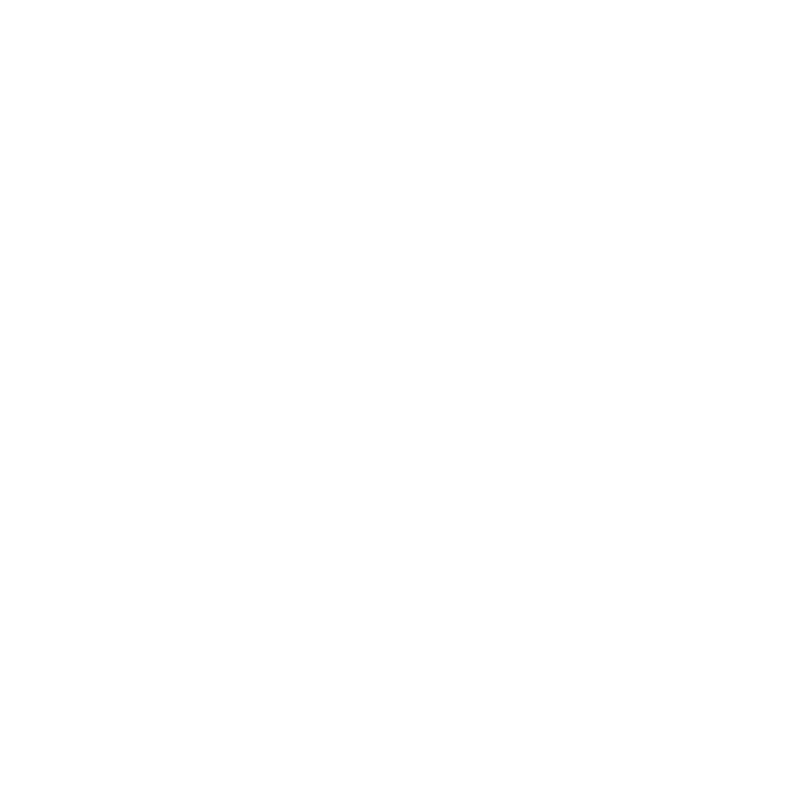 Naturally sourced calcium, Aquamin™, 
with proven effectiveness
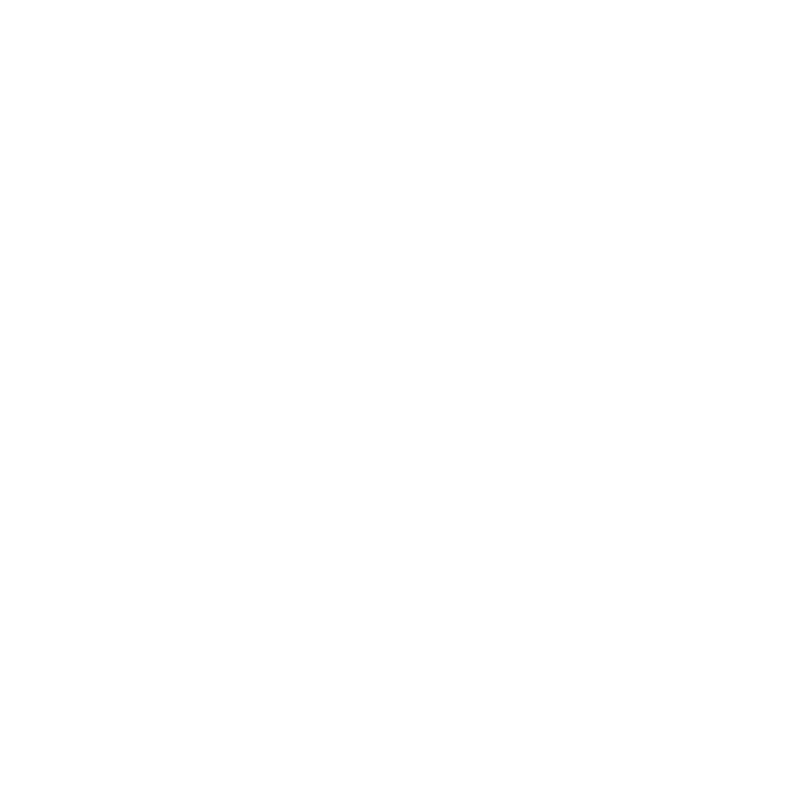 Synergistic Vitamins and Minerals
for enhanced calcium absorption
Calci-Prime
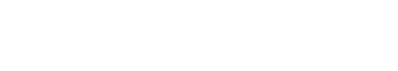 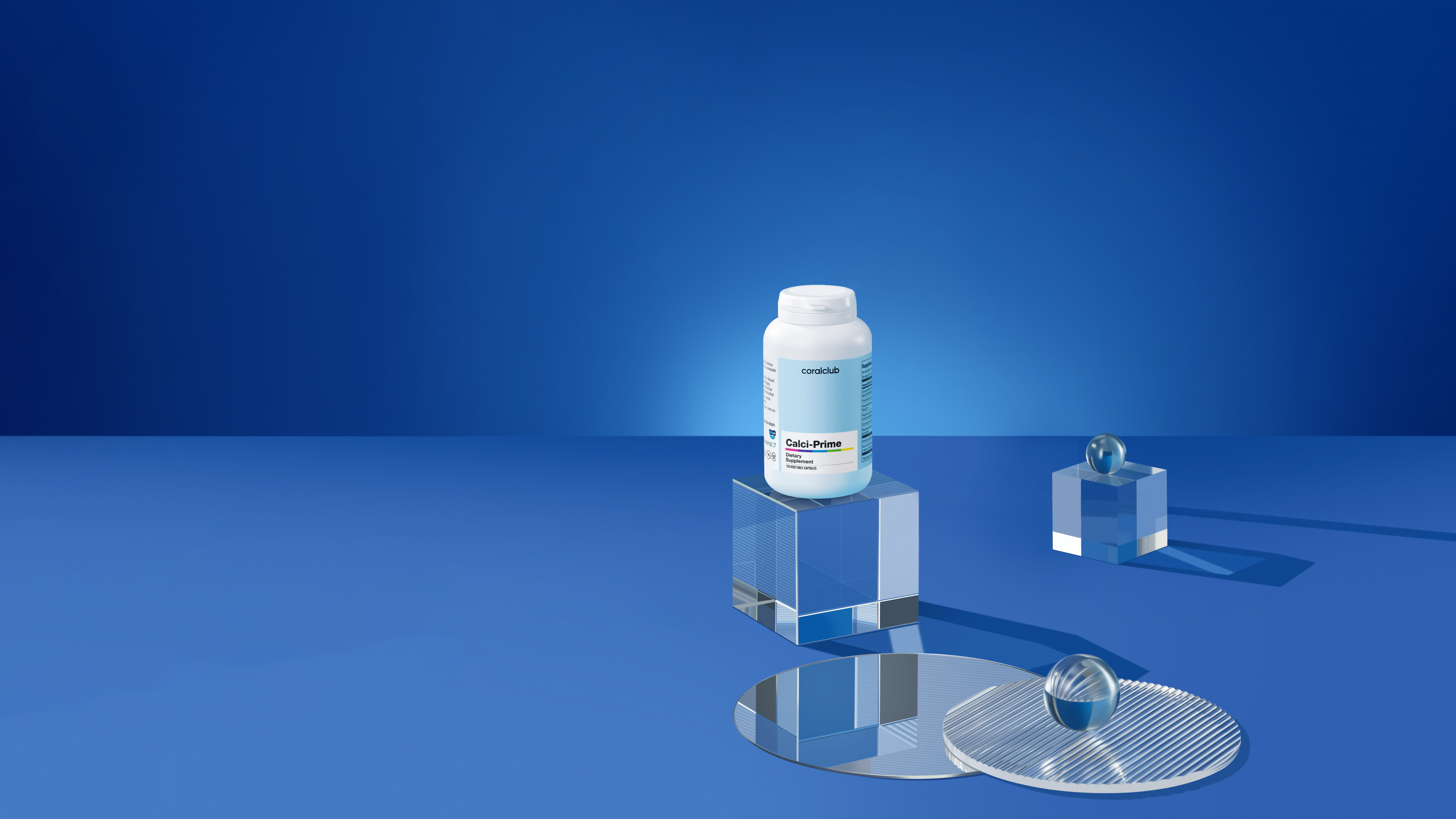 Calci-Prime
2191
BONUS POINTS


CLUB PRICE


RETAIL PRICE
19,0
30.00 USD
37.50 USD
Calci-Prime
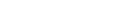 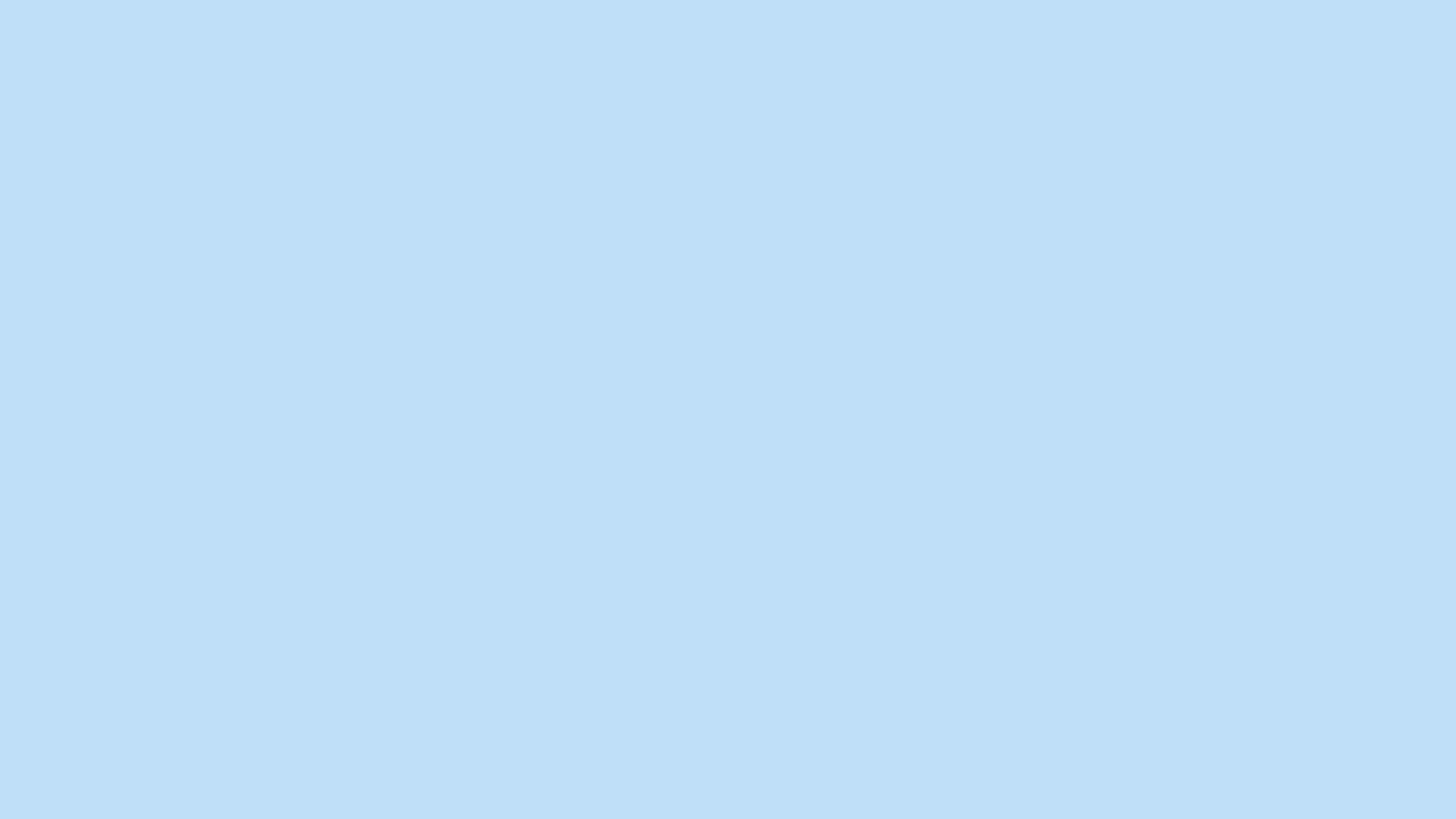 Comparing Calci-Prime to 
MagiCal and Ca-Mg Complex: what has changed?
Calci-Prime
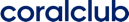 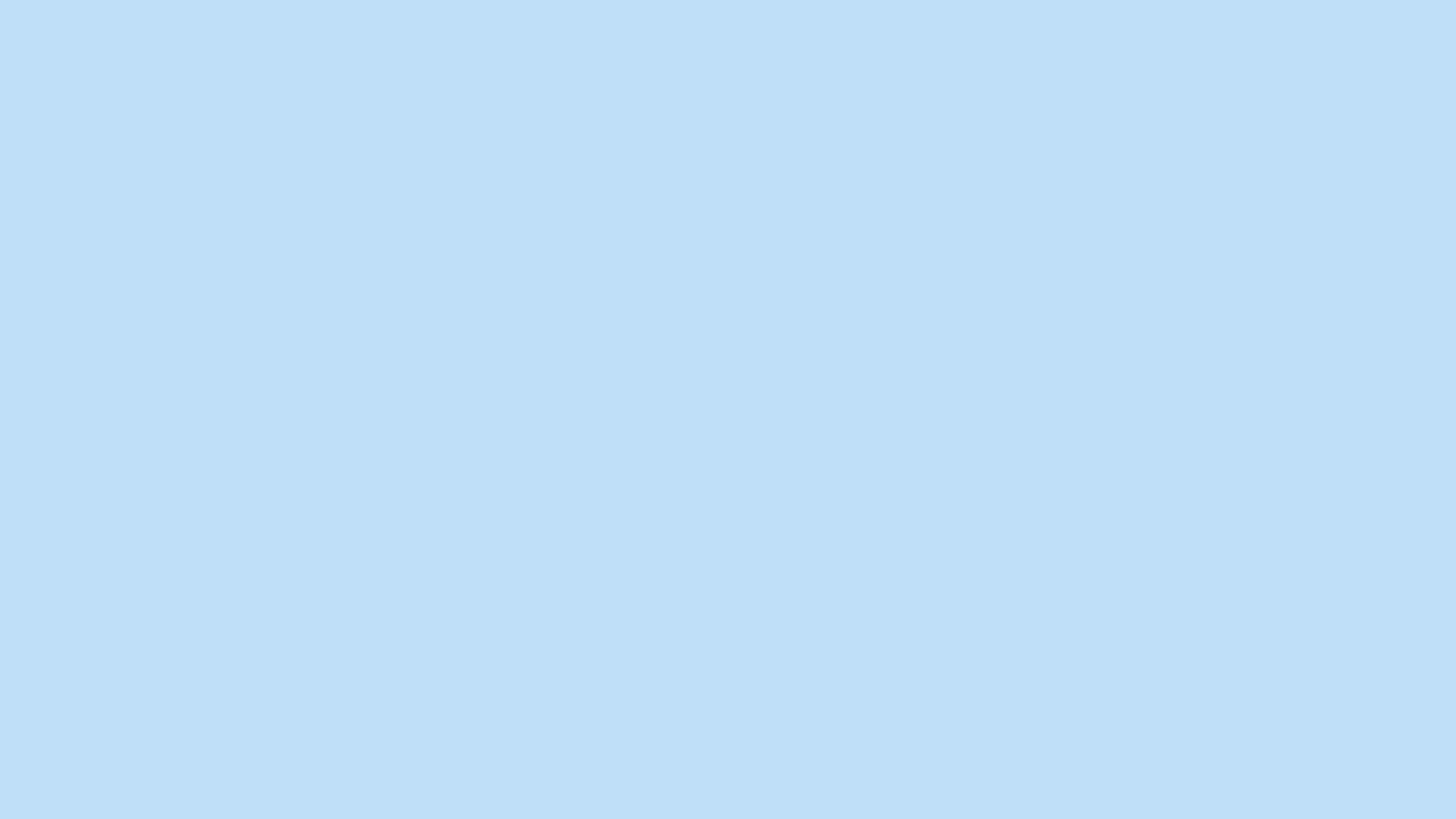 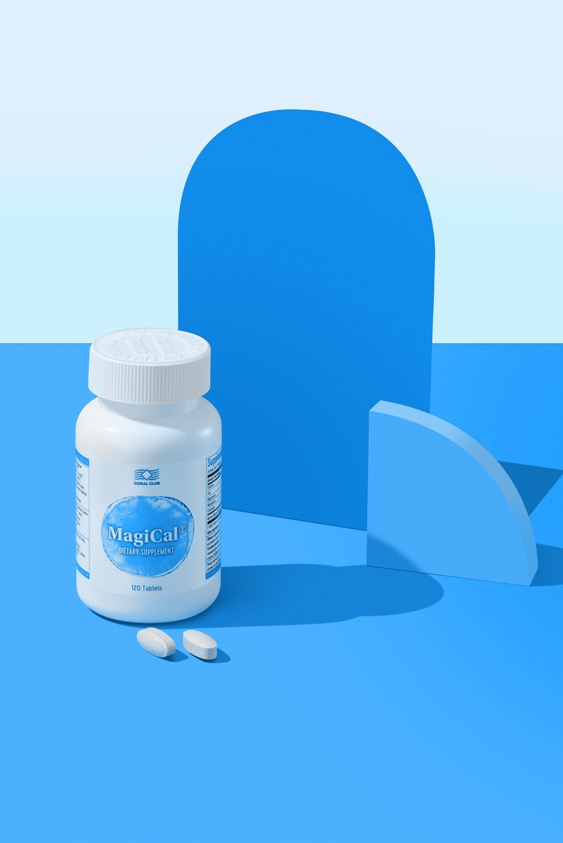 Calci-Prime: advantages 
over MagiCal:
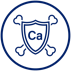 Calcium from patented Aquamin™ ingredient with proven efficacy.
Magnesium from two sources: organic salt Magnesium citrate 
and natural proprietary ingredient Aquamin™.
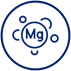 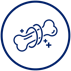 Formula enhanced with vitamins D3 and K2, zinc, silicon, and 
boron, improving bone mineral metabolism.
Calci-Prime
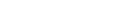 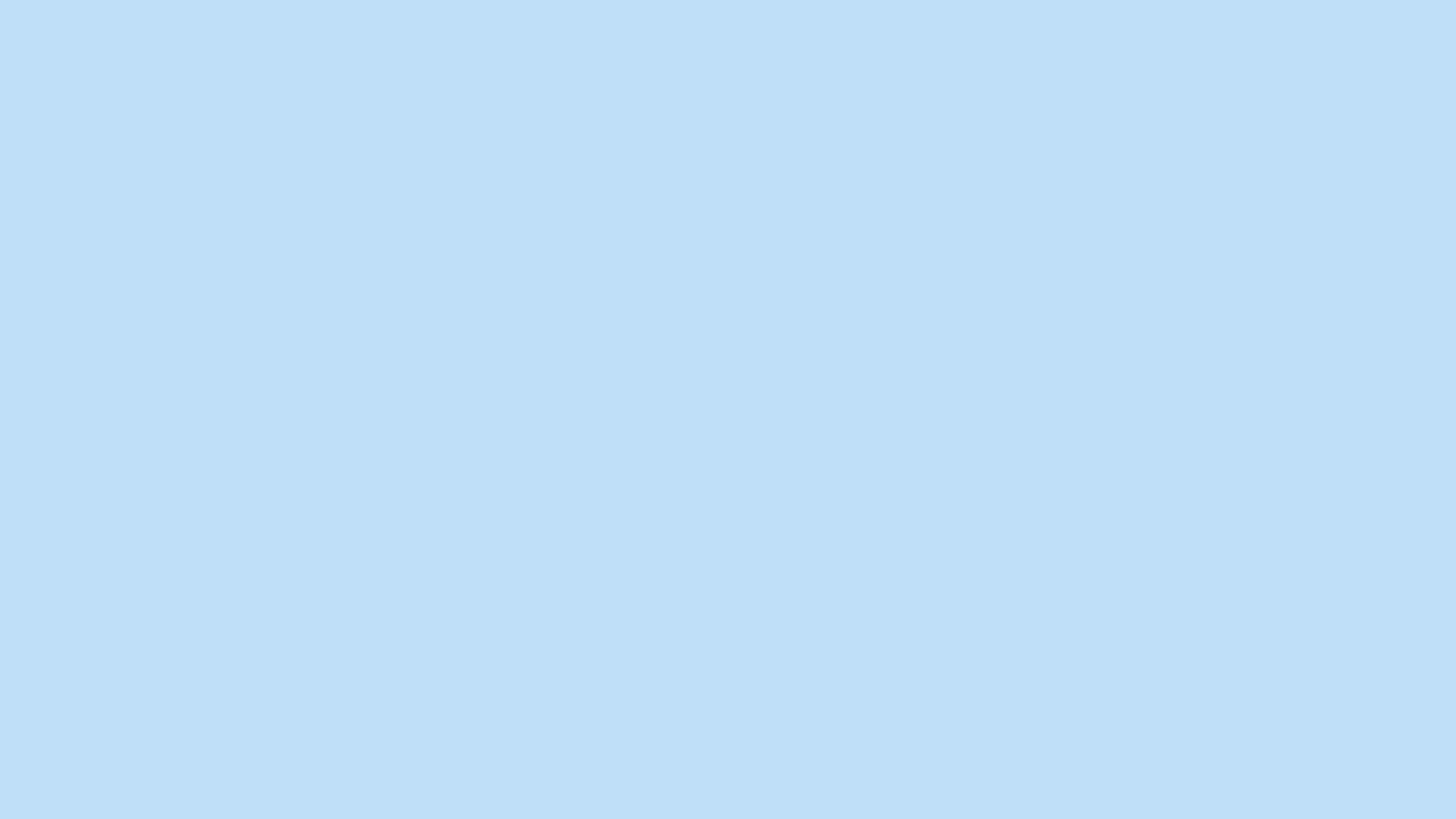 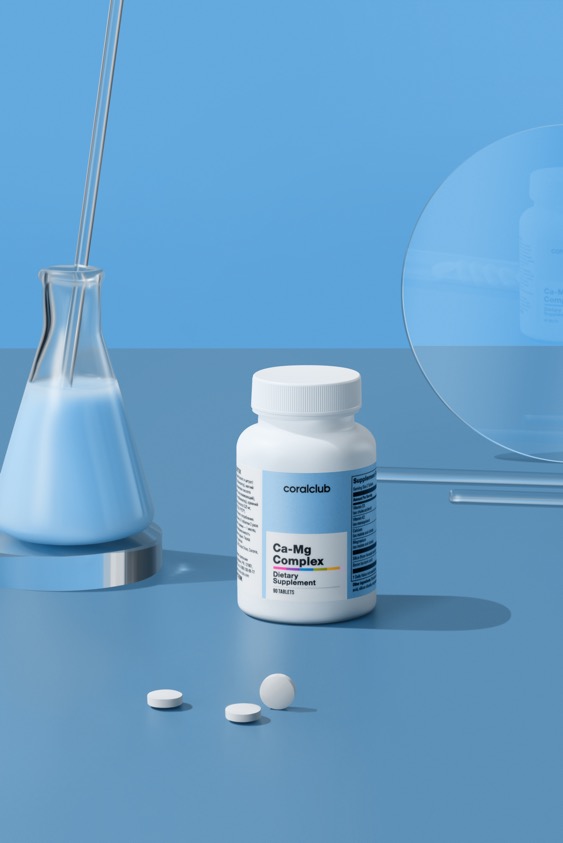 Calci-Prime: advantages over 
Ca-Mg Complex:
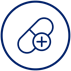 One daily dose (4 capsules) provides more calcium (+83%) and magnesium (+60%).
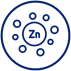 Formula fortified with zinc and manganese
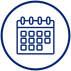 One pack lasts for 30 days instead of 22.
This compensates for potential lower bioavailability of calcium from the inorganic carbonate form compared to citrate.
Calci-Prime
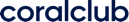 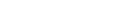 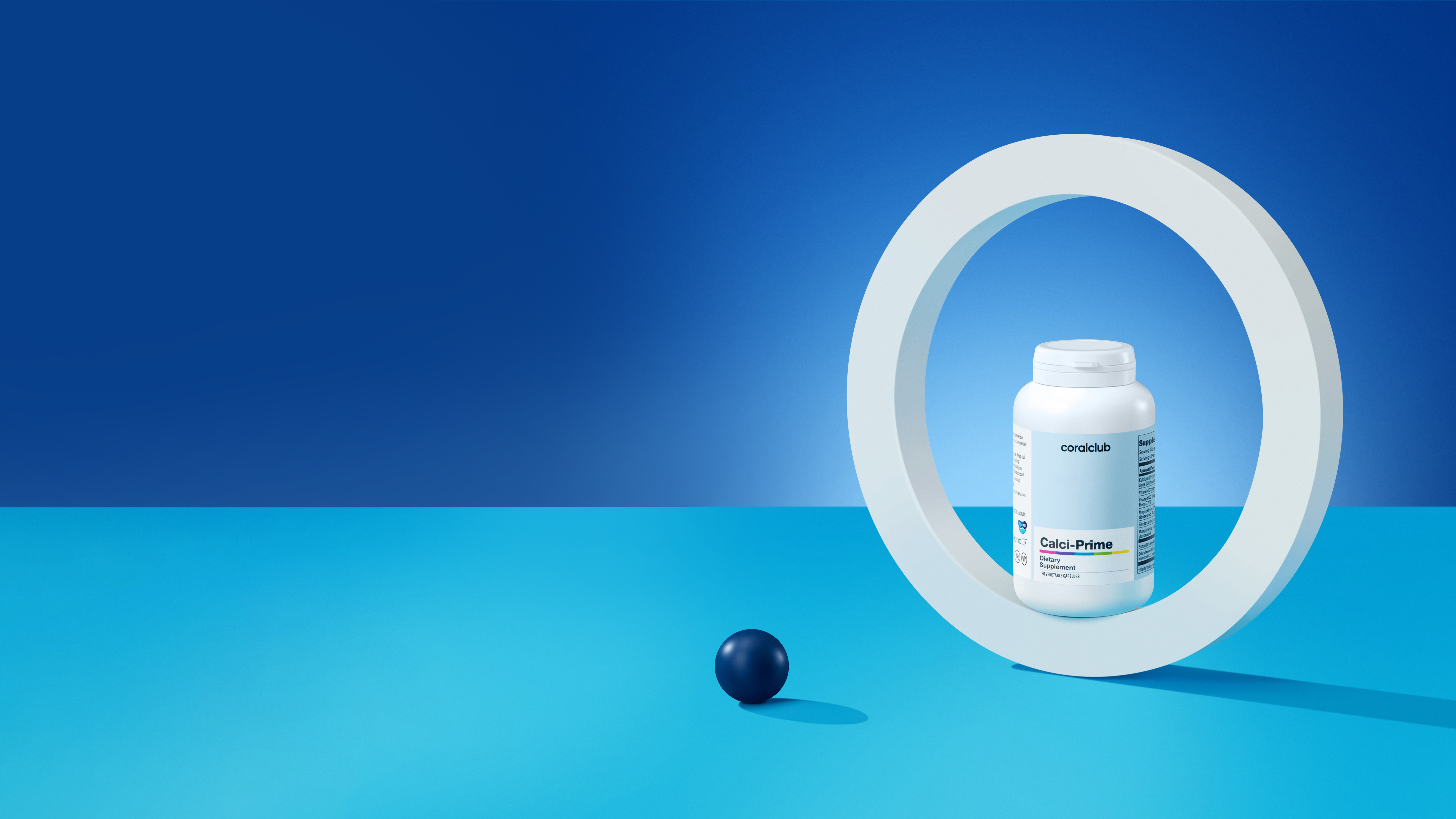 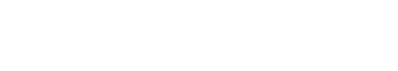 Calci-Prime
Your inner pillar of support
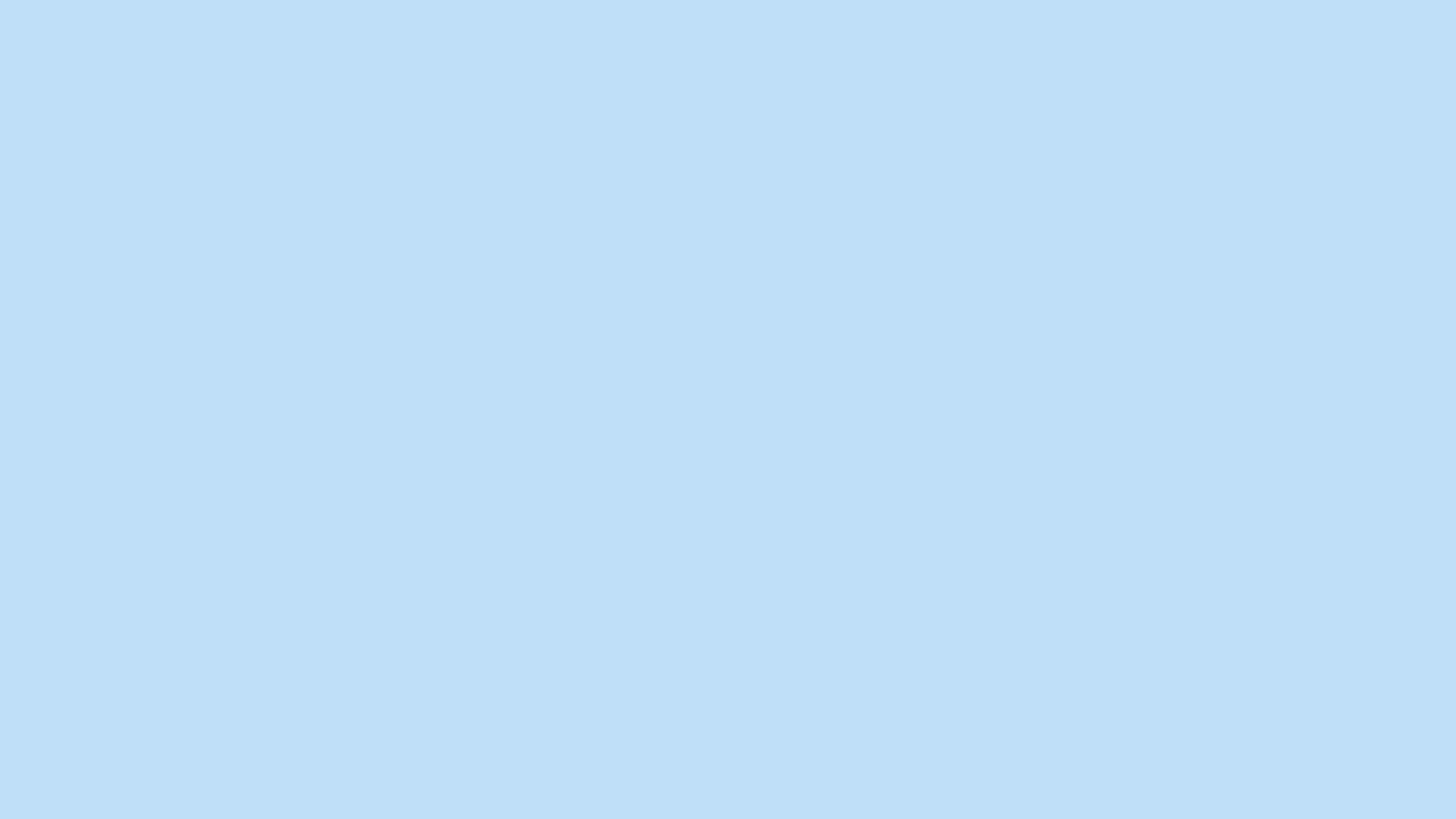 Sources and literature
1.
Shlisky J, Mandlik R, Askari S, et al. Calcium deficiency worldwide: prevalence of inadequate intakes and associated health outcomes. Ann N Y Acad Sci. 2022;1512(1):10-28. https://doi.org/10.1111/nyas.14758
2.
Abou Neel EA, Aljabo A, Strange A, et al. Demineralization-remineralization dynamics in teeth and bone. Int J Nanomedicine. 2016;11:4743-4763. Published 2016 Sep 19. https://doi.org/10.2147/IJN.S107624
3.
Wang CJ, McCauley LK. Osteoporosis and Periodontitis. Curr Osteoporos Rep. 2016;14(6):284-291. https://doi.org/10.1007/s11914-016-0330-3
4.
Südhof TC. Calcium control of neurotransmitter release. Cold Spring Harb Perspect Biol. 2012;4(1):a011353. Published 2012 Jan 1. https://doi.org/10.1101/cshperspect.a011353
5.
Johnson JD, Jennings R. Hypocalcemia and Cardiac Arrhythmias. Am J Dis Child. 1968;115(3):373–376. https://doi.org/10.1001/archpedi.1968.02100010375014
6.
Juan D. Hypocalcemia. Differential diagnosis and mechanisms. Arch Intern Med. 1979;139(10):1166-1171. https://doi.org/10.1001/archinte.139.10.1166
7.
Oudesluys-Murphy AM, de Vries AC. Fatigue due to hypocalcaemia. Lancet. 2002;359(9304):443. https://doi.org/10.1016/s0140-6736(02)07574-8
8.
Abdi F, Ozgoli G, Rahnemaie FS. A systematic review of the role of vitamin D and calcium in premenstrual syndrome [published correction appears in Obstet Gynecol Sci. 2020 Mar;63(2):213]. Obstet Gynecol Sci. 2019;62(2):73-86. https://doi.org/10.5468/ogs.2019.62.2.73
9.
Institute for Quality and Efficiency in Health Care (IQWiG). How can I get enough calcium? Updated October 18, 2018 Accessed March 2, 2023. https://www.ncbi.nlm.nih.gov/books/NBK279330/
10.
Institute of Medicine (US) Committee to Review Dietary Reference Intakes for Vitamin D and Calcium. Dietary Reference Intakes for Calcium and Vitamin D. National Academies Press; 2011. https://doi.org/10.17226/13050
11.
Nordin BE, Need AG, Morris HA, Horowitz M. The nature and significance of the relationship between urinary sodium and urinary calcium in women. J Nutr. 1993;123(9):1615-1622. https://doi.org/10.1093/jn/123.9.1615
Calci-Prime
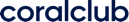 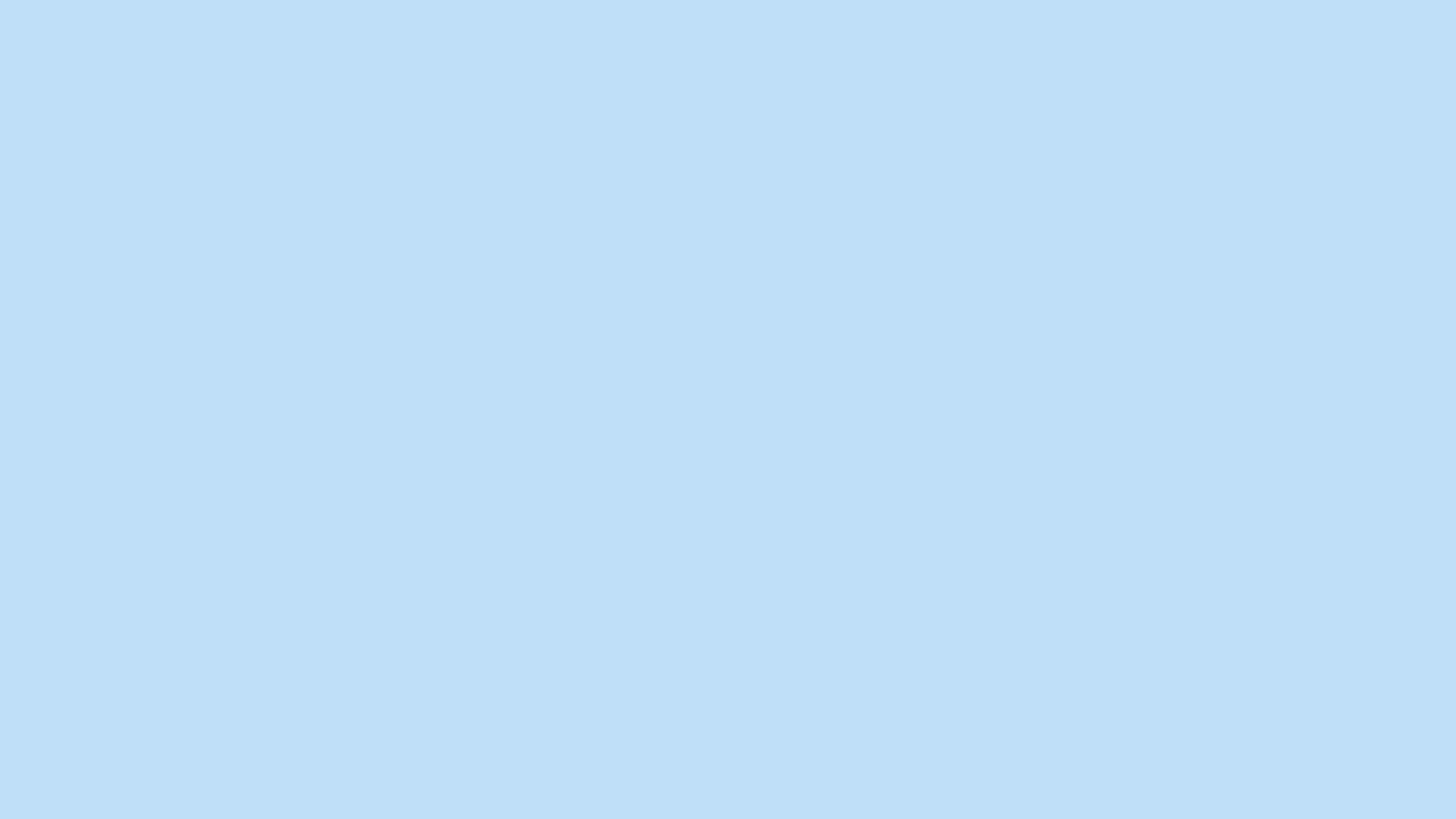 Sources and literature
12.
Haber PS, Kortt NC. Alcohol use disorder and the gut. Addiction. 2021;116(3):658-667. https://doi.org/10.1111/add.15147
13.
Heaney RP, Rafferty K. Carbonated beverages and urinary calcium excretion. Am J Clin Nutr. 2001;74(3):343-347. https://doi.org/10.1093/ajcn/74.3.343
14.
Klesges RC, Ward KD, Shelton ML, et al. Changes in bone mineral content in male athletes. Mechanisms of action and intervention effects [published correction appears in JAMA 1997 Jan 1;277(1):24]. JAMA. 1996;276(3):226-230. http://doi.org/10.1001/jama.1996.03540030060033
15.
Heaney RP. Advances in therapy for osteoporosis. Clin Med Res. 2003;1(2):93-99. https://doi.org/10.3121/cmr.1.2.93
16.
Azuma K, Adachi Y, Hayashi H, Kubo KY. Chronic Psychological Stress as a Risk Factor of Osteoporosis. J UOEH. 2015;37(4):245-253. https://doi.org/10.7888/juoeh.37.245
17.
Barry DW, Hansen KC, van Pelt RE, Witten M, Wolfe P, Kohrt WM. Acute calcium ingestion attenuates exercise-induced disruption of calcium homeostasis. Med Sci Sports Exerc. 2011;43(4):617-623. https://doi.org/10.1249/MSS.0b013e3181f79fa8
18.
Frestedt JL, Kuskowski MA, Zenk JL. A natural seaweed derived mineral supplement (Aquamin F) for knee osteoarthritis: a randomised, placebo controlled pilot study. Nutr J. 2009;8:7. Published 2009 Feb 2. https://doi.org/10.1186/1475-2891-8-7
19.
Cronin BE, Allsopp PJ, Slevin MM, et al. Effects of supplementation with a calcium-rich marine-derived multi-mineral supplement and short-chain fructo-oligosaccharides on serum lipids in postmenopausal women. Br J Nutr. 2016;115(4):658-665. https://doi.org/10.1017/S0007114515004948
20.
de Baaij JH, Hoenderop JG, Bindels RJ. Magnesium in man: implications for health and disease. Physiol Rev. 2015;95(1):1-46. https://doi.org/10.1152/physrev.00012.2014
21.
Uwitonze AM, Ojeh N, Murererehe J, Atfi A, Razzaque MS. Zinc Adequacy Is Essential for the Maintenance of Optimal Oral Health. Nutrients. 2020;12(4):949. Published 2020 Mar 30. https://doi.org/10.3390/nu12040949
22.
Science – MenaQ7. MenaQ7. Accessed March 2, 2023. https://menaq7.com/science/
Calci-Prime
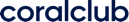 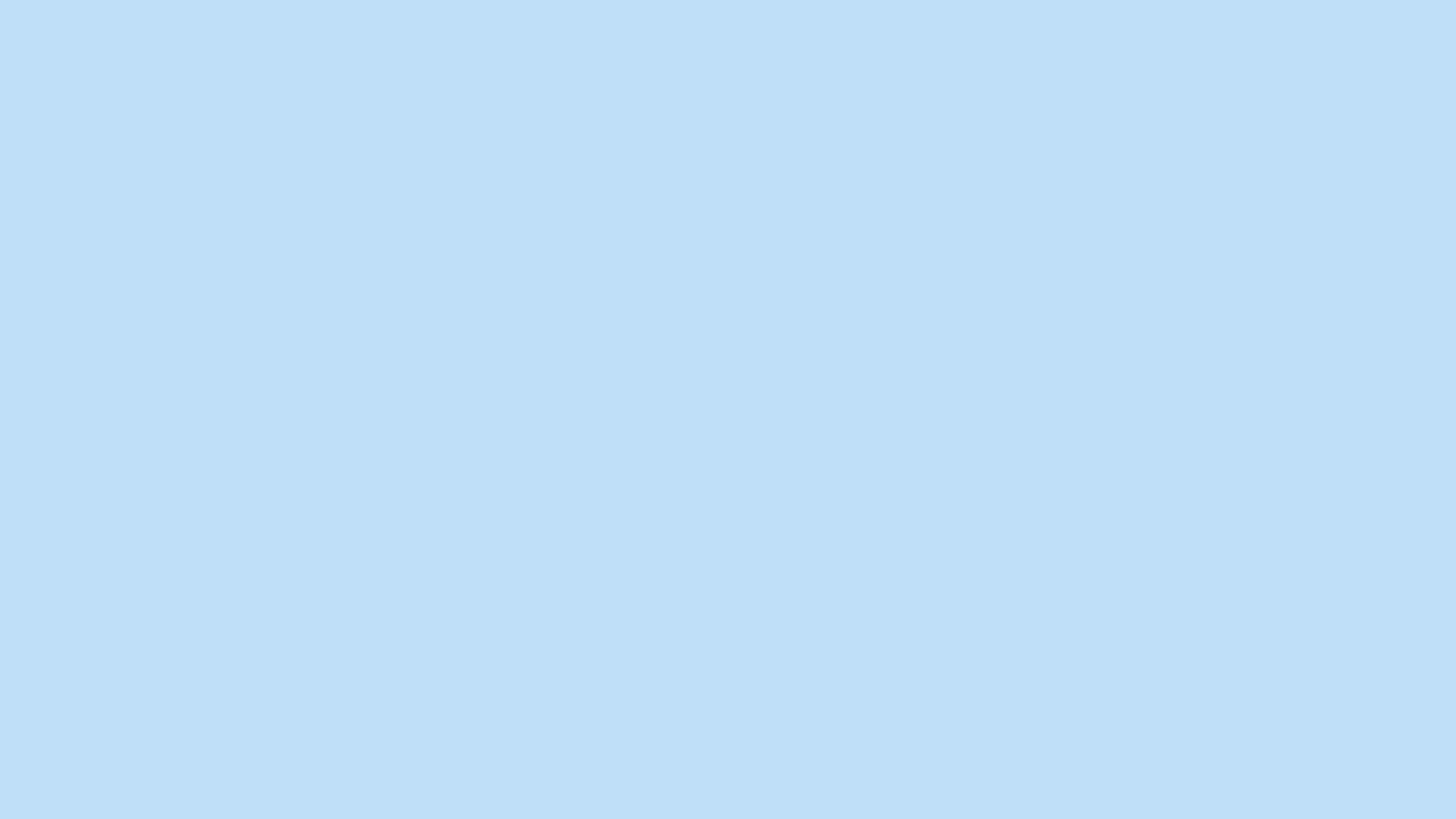 Sources and literature
23.
Rondanelli M, Faliva MA, Peroni G, et al. Pivotal role of boron supplementation on bone health: A narrative review. J Trace Elem Med Biol. 2020;62:126577. https://doi.org/10.1016/j.jtemb.2020.126577
Rondanelli M, Faliva MA, Peroni G, et al. Silicon: A neglected micronutrient essential for bone health. Exp Biol Med (Maywood). 2021;246(13):1500-1511.https://doi.org/10.1177/1535370221997072
24.
Calci-Prime
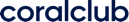